拼圖找線索
第一題
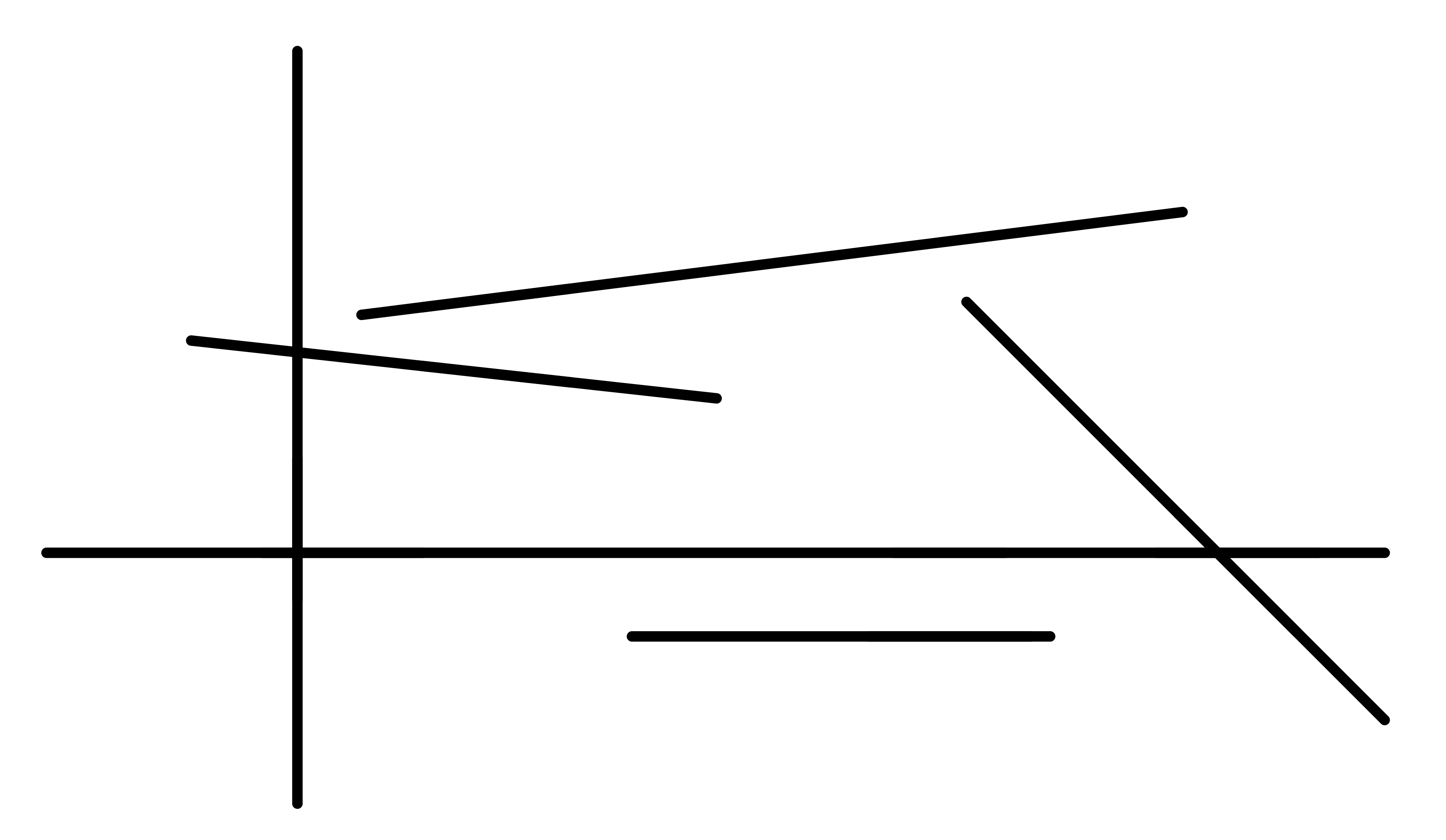 圖二
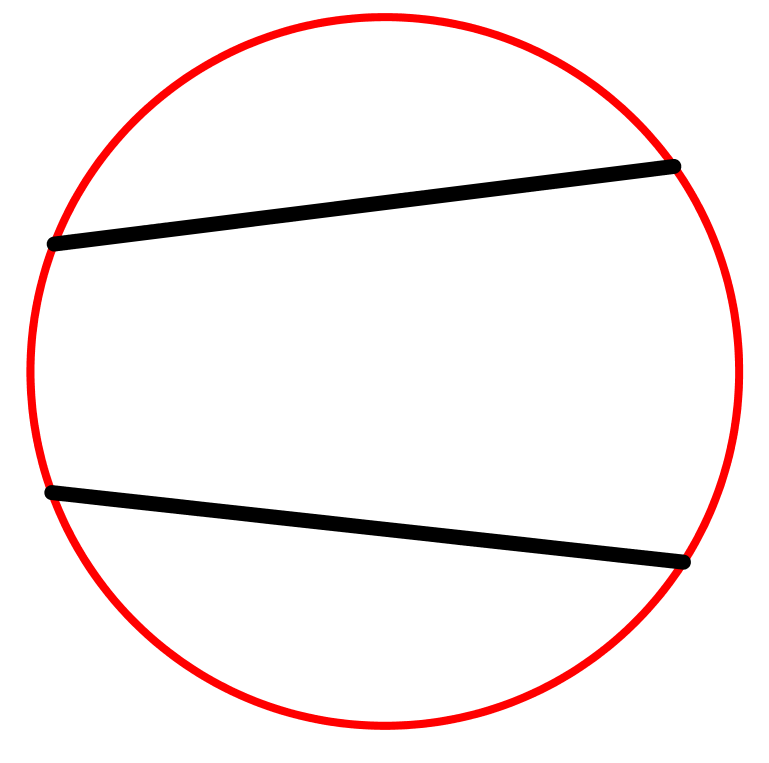 圖一
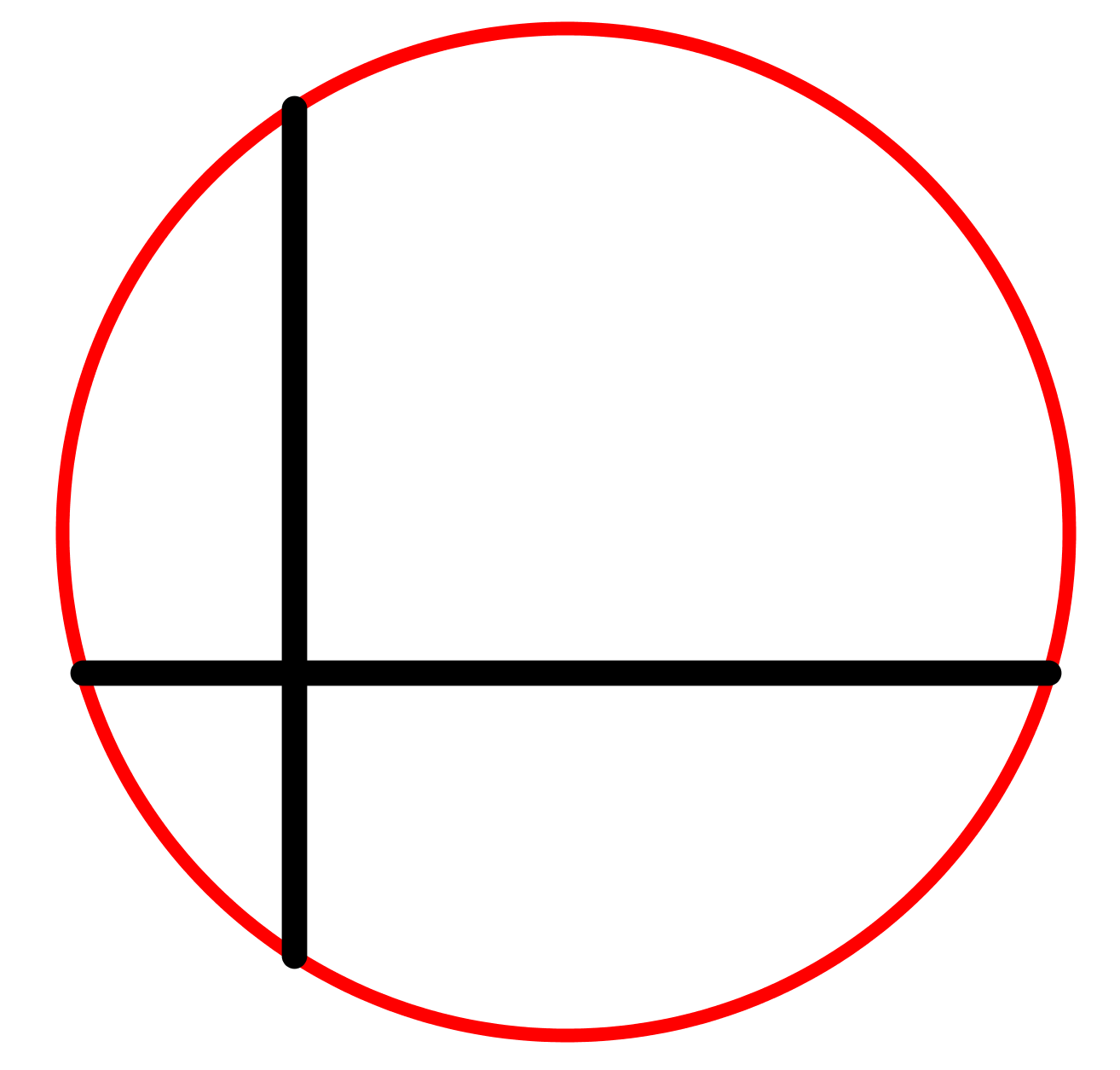 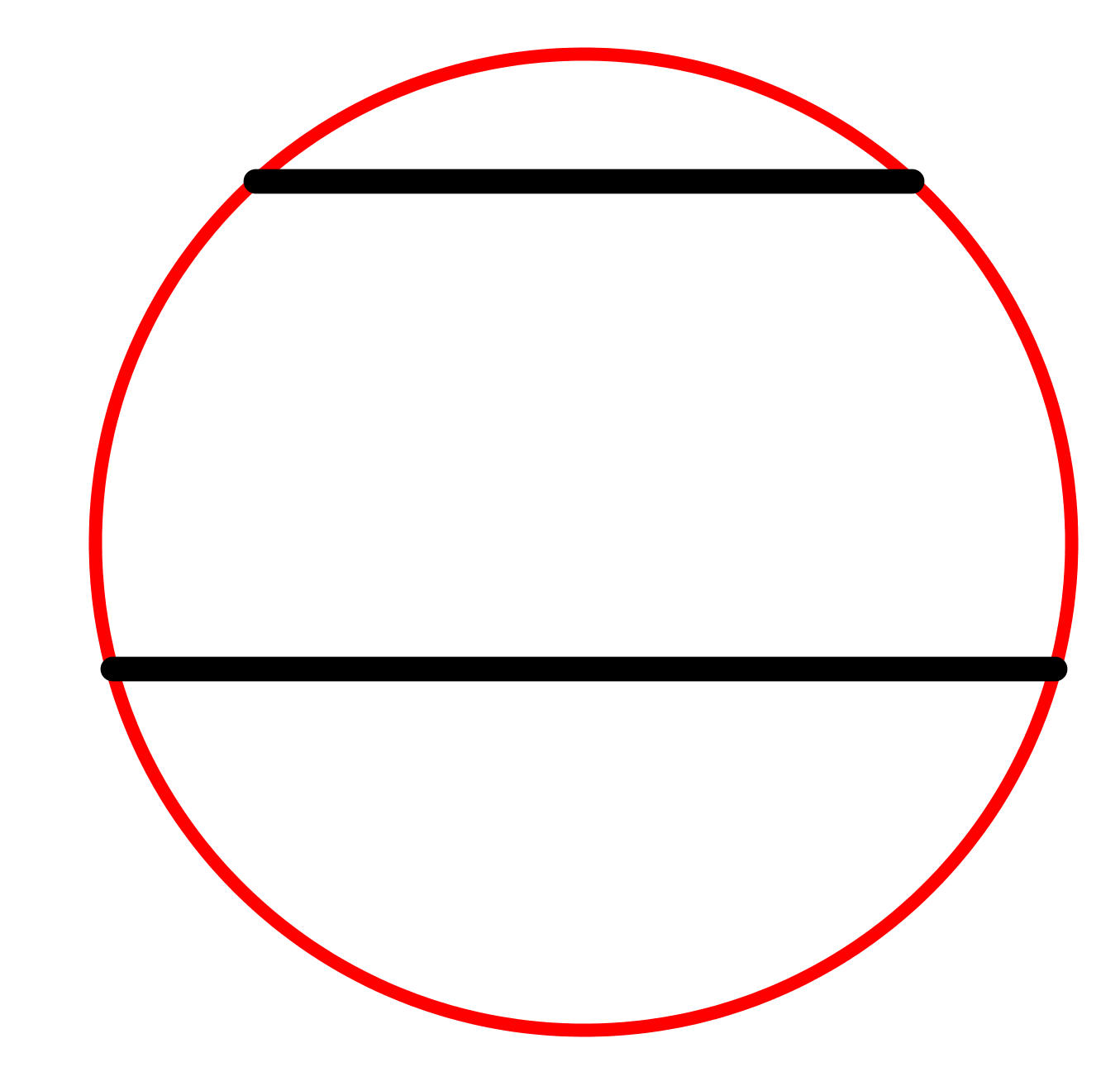 圖四
圖三
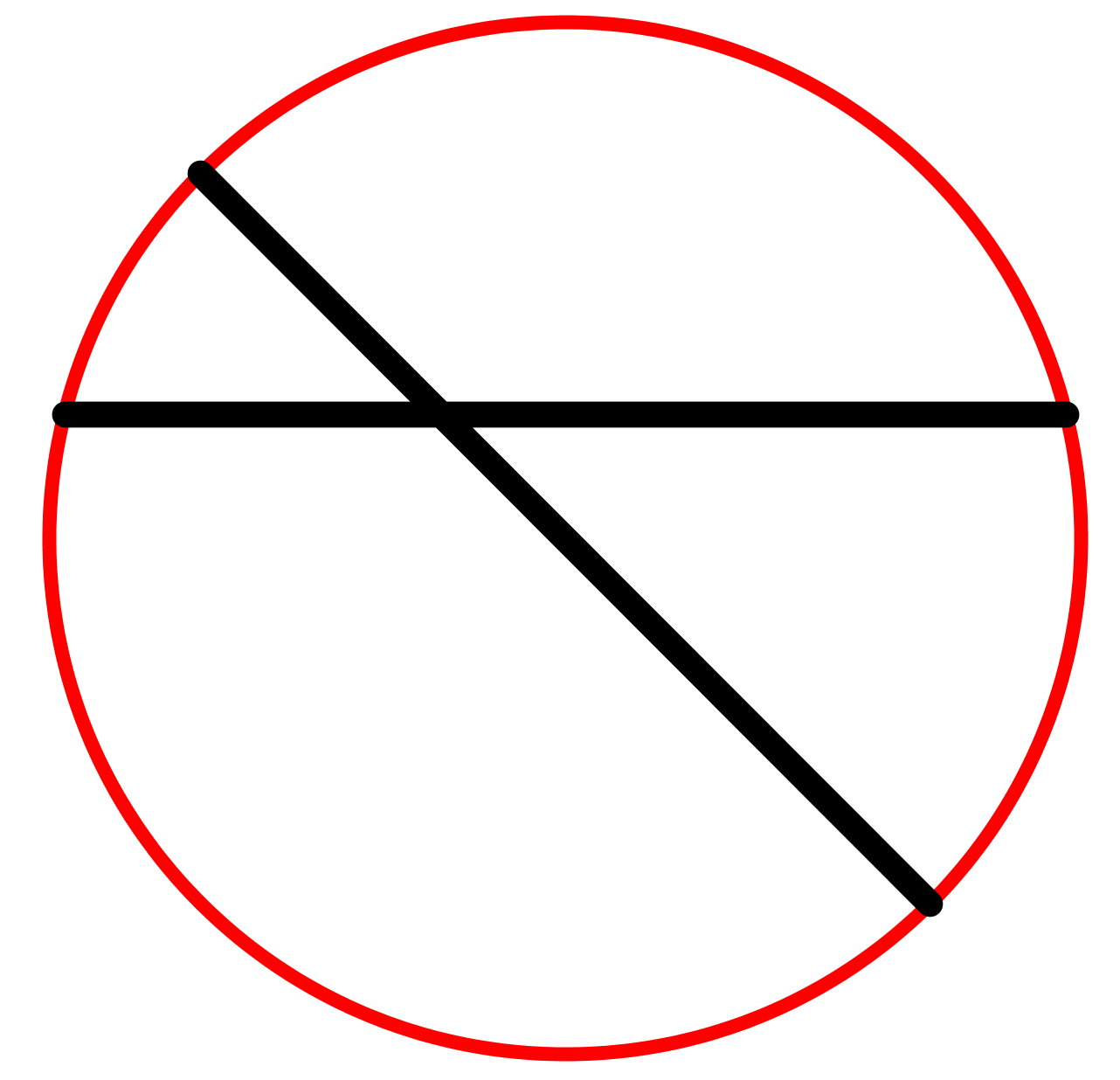 第一題
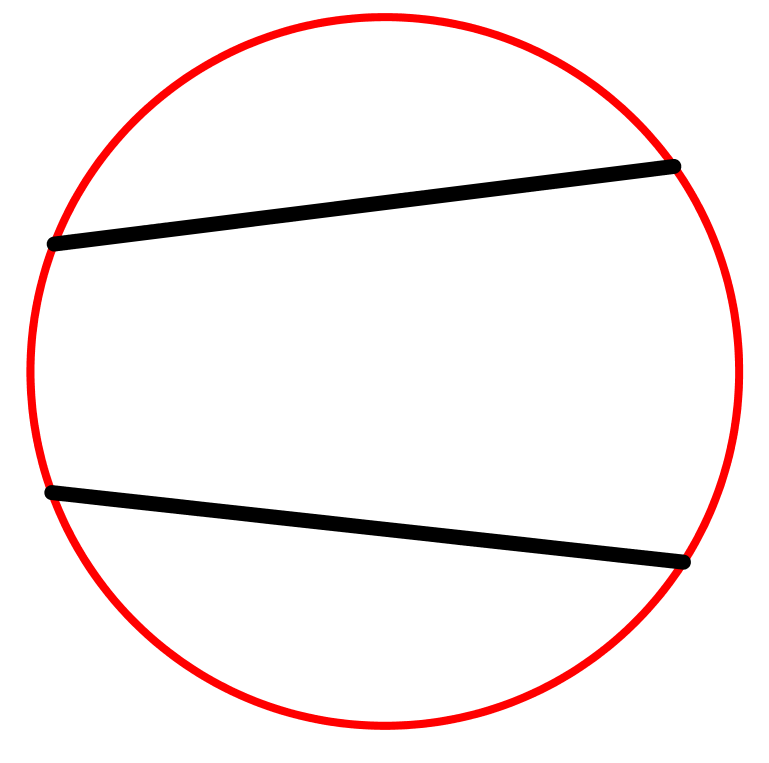 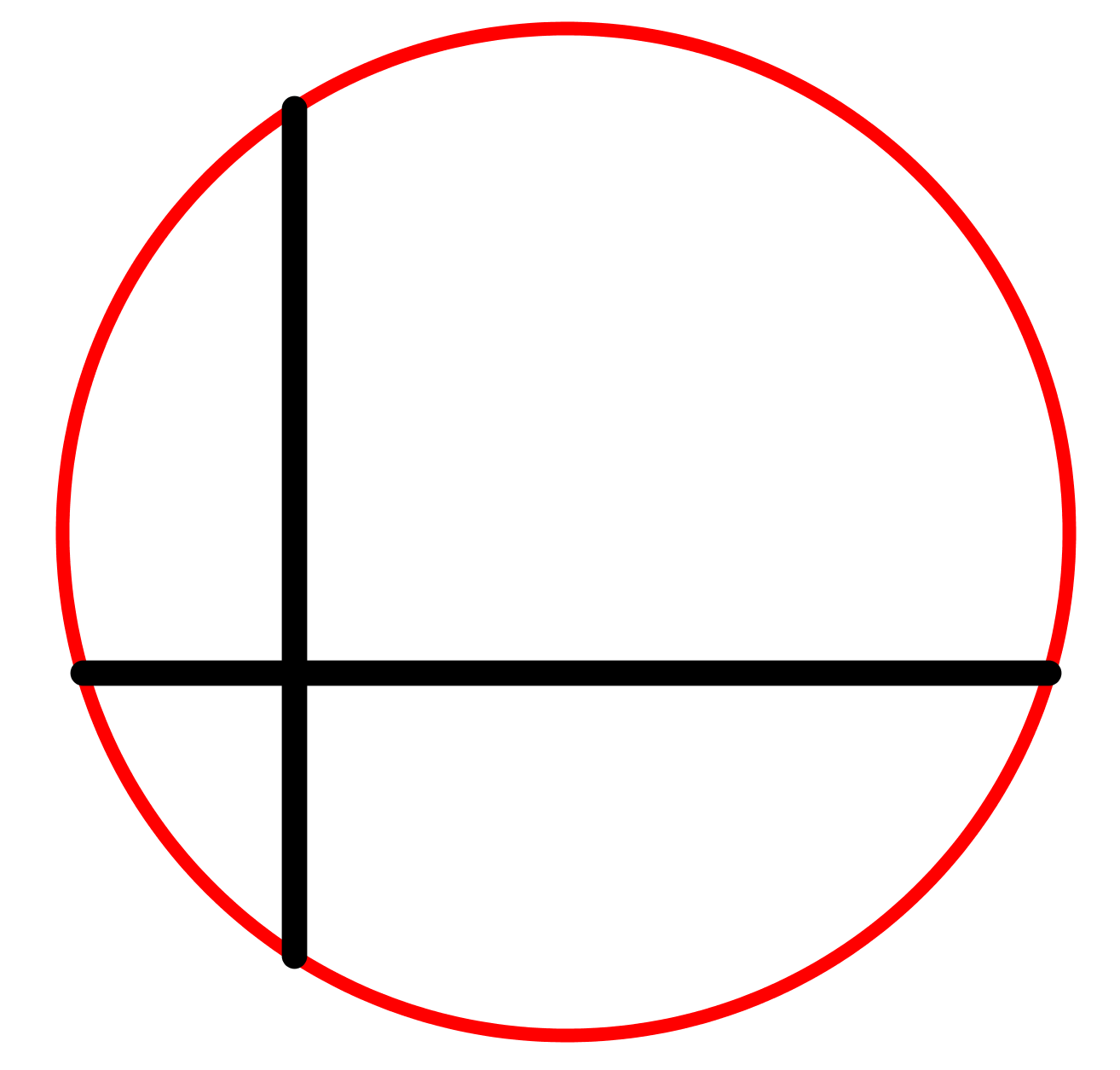 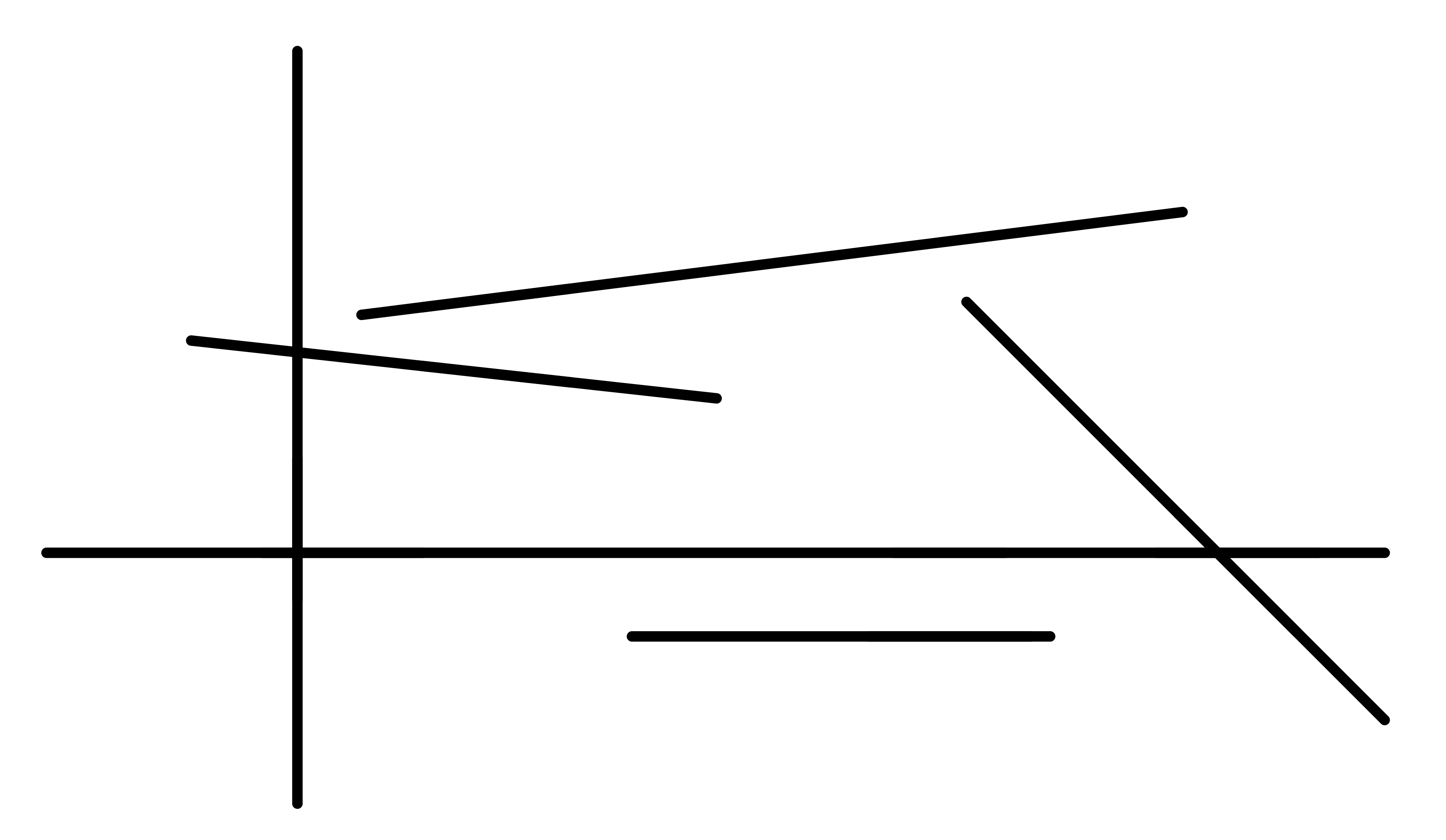 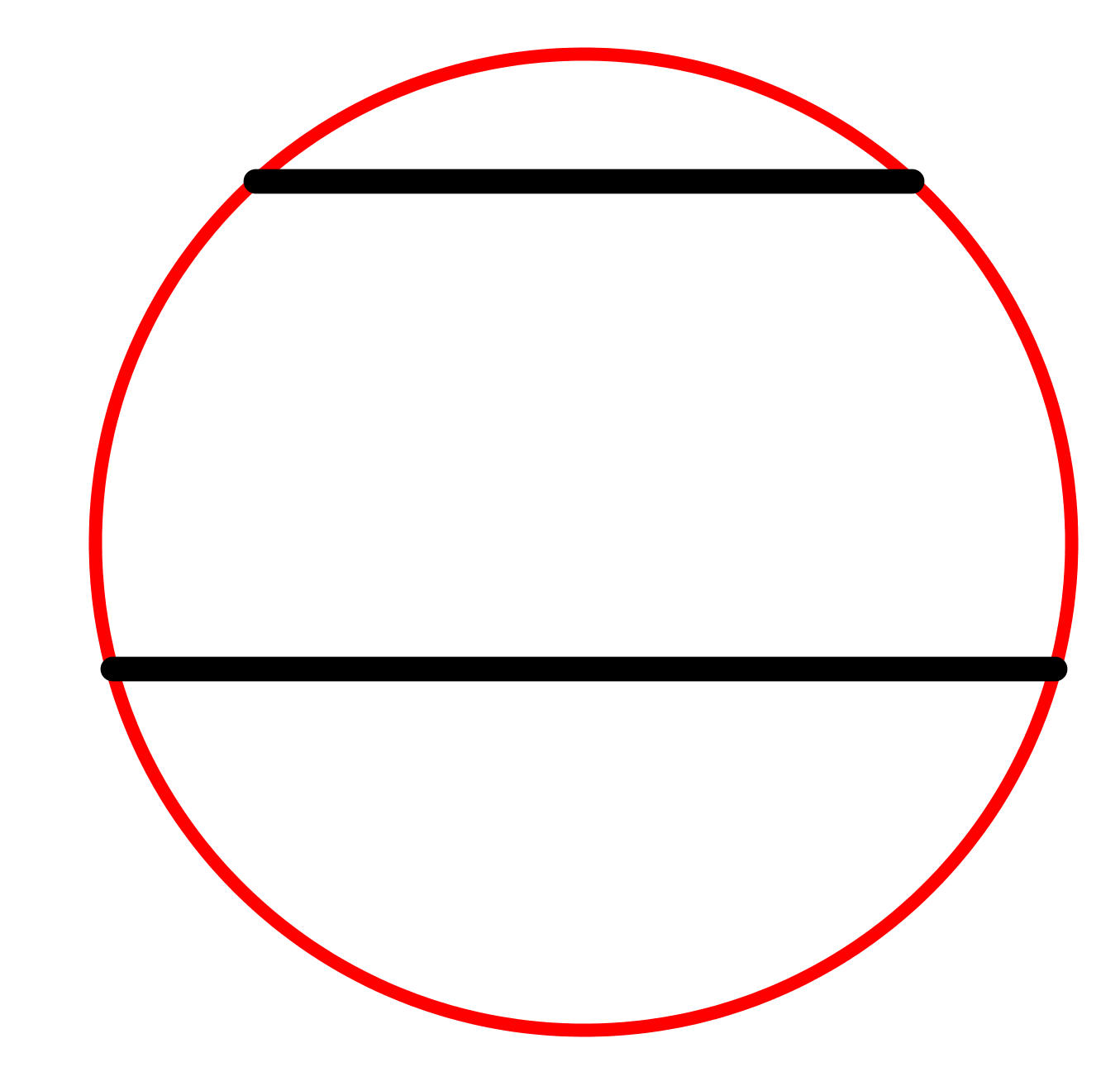 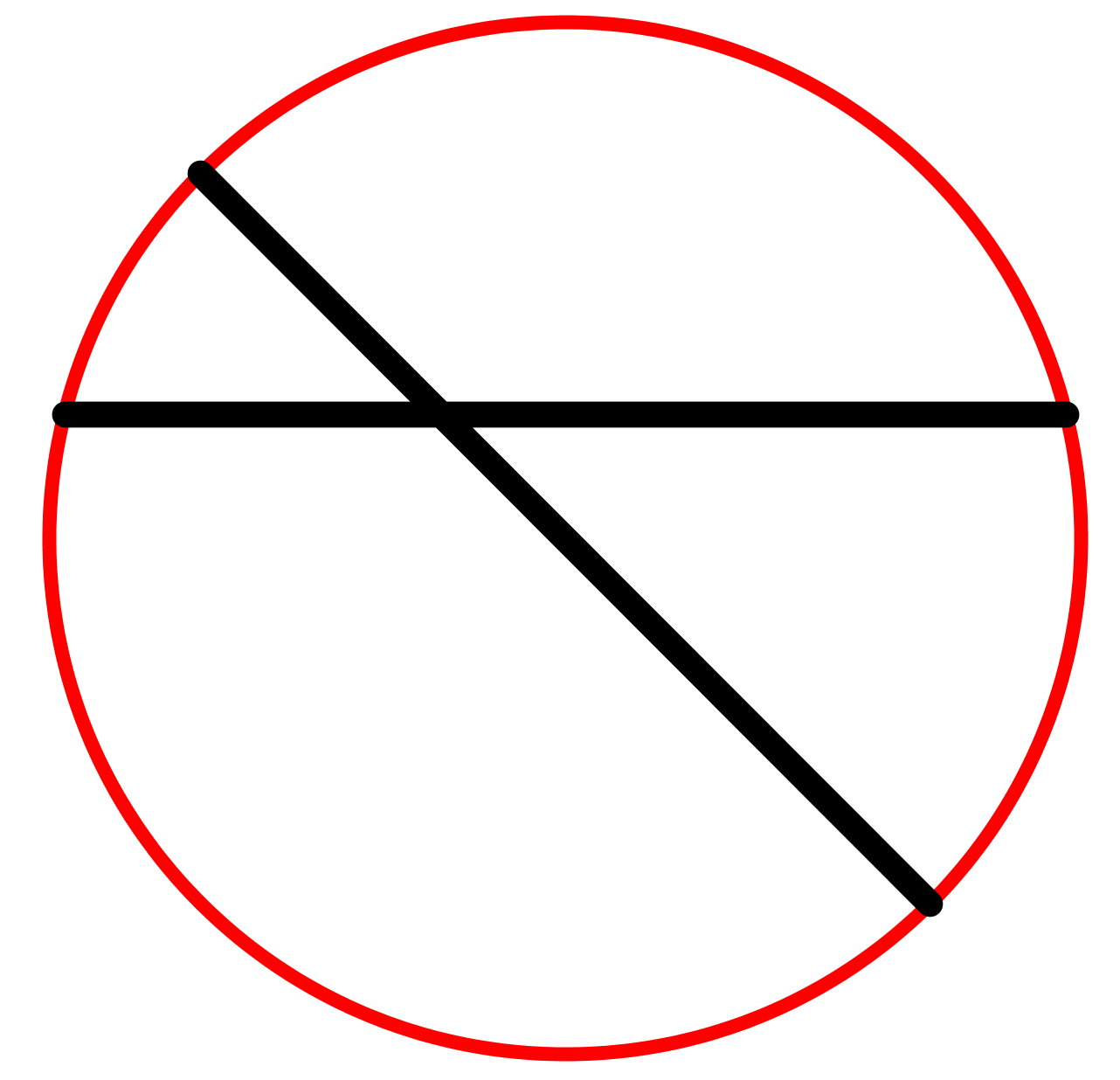 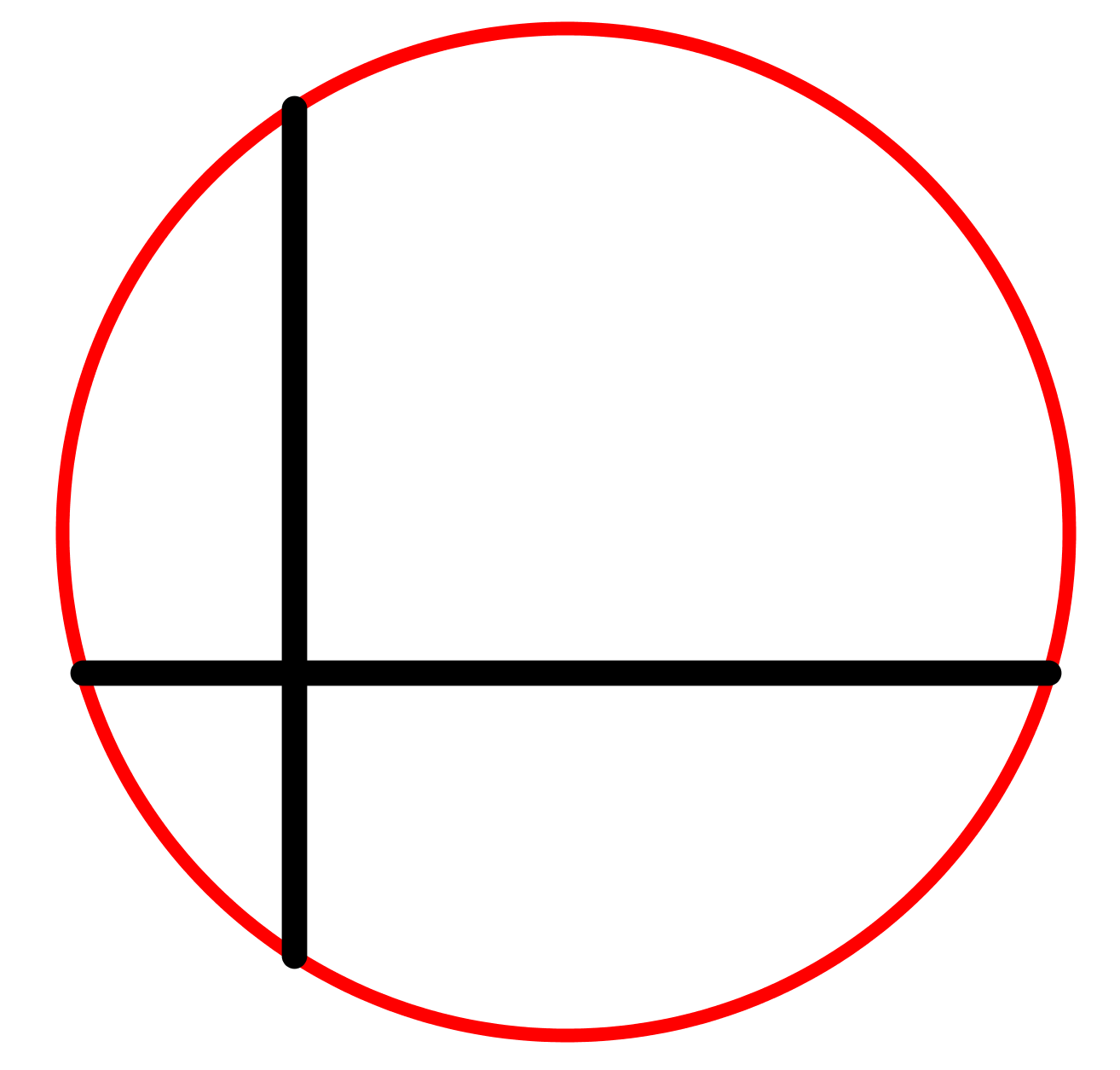 圖一
圖一（提示）
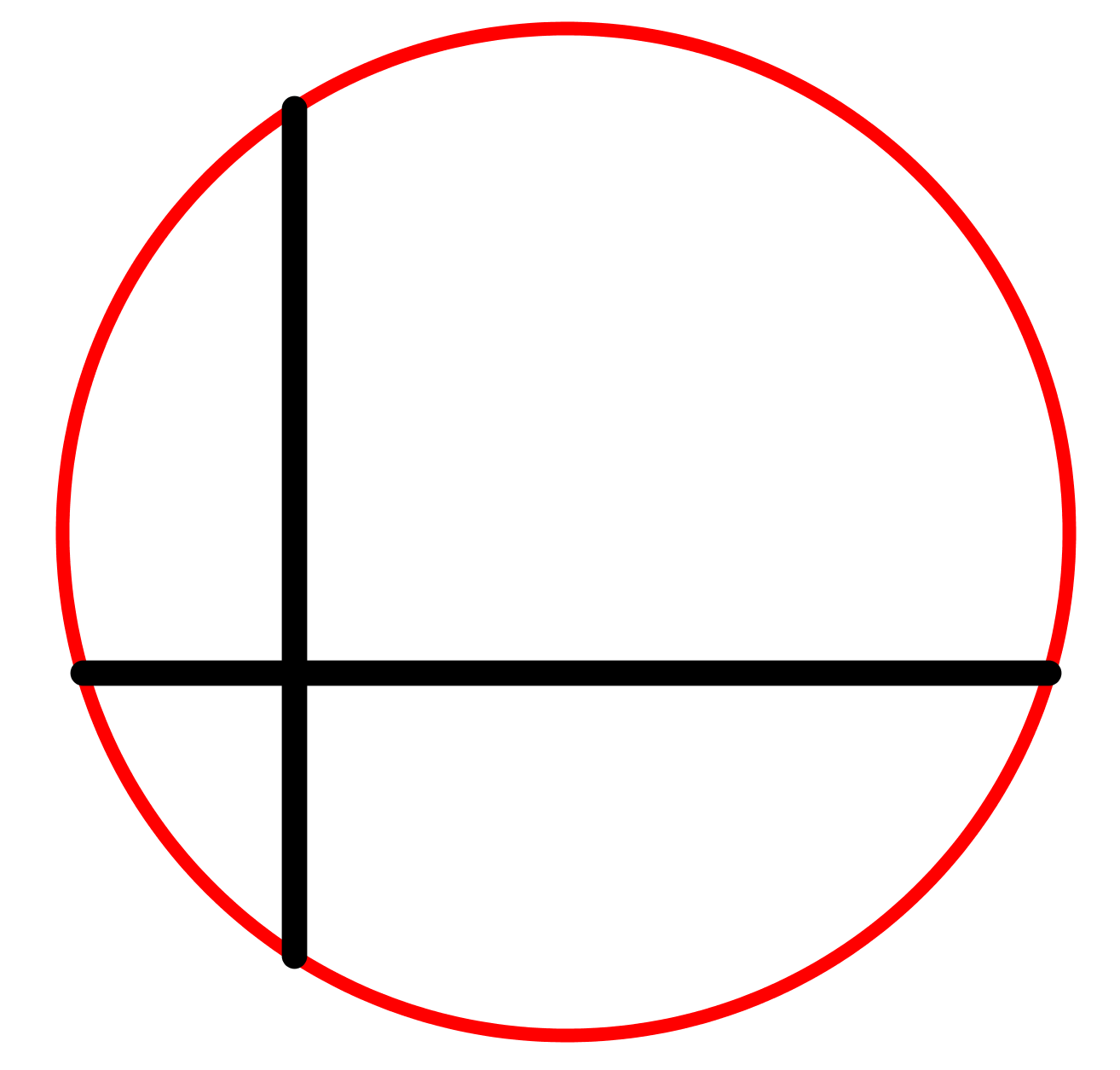 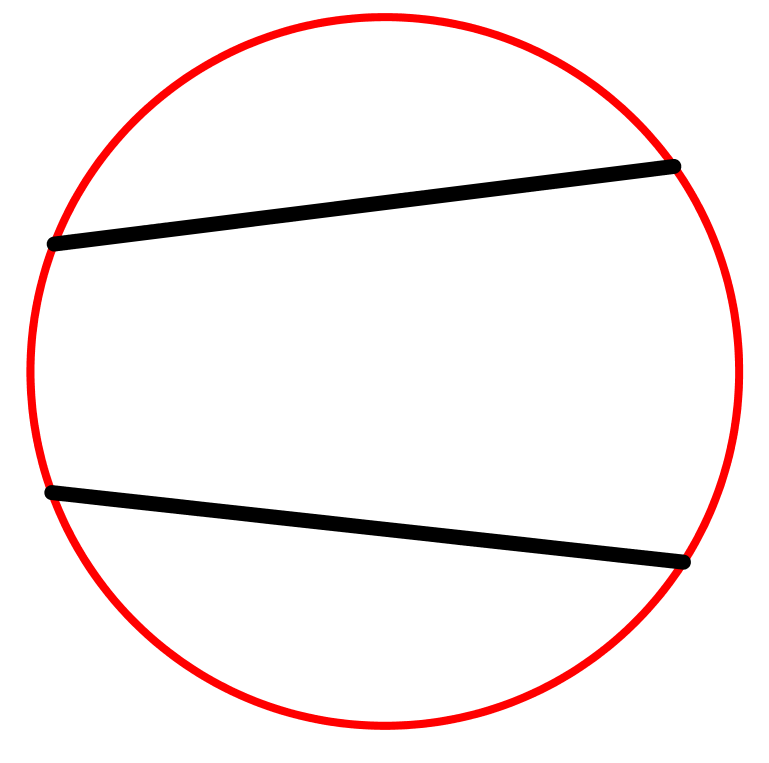 圖二
圖二（提示）
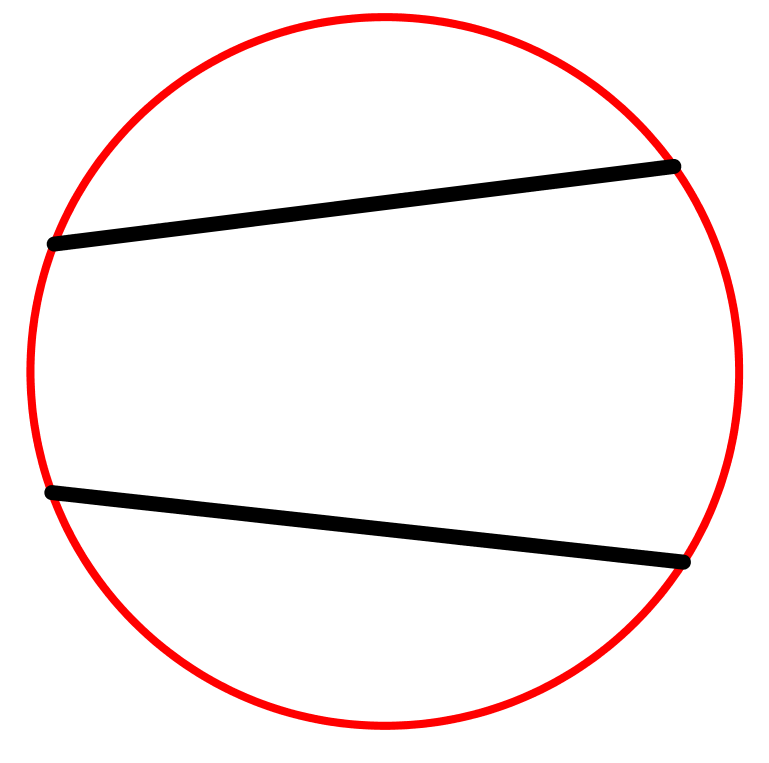 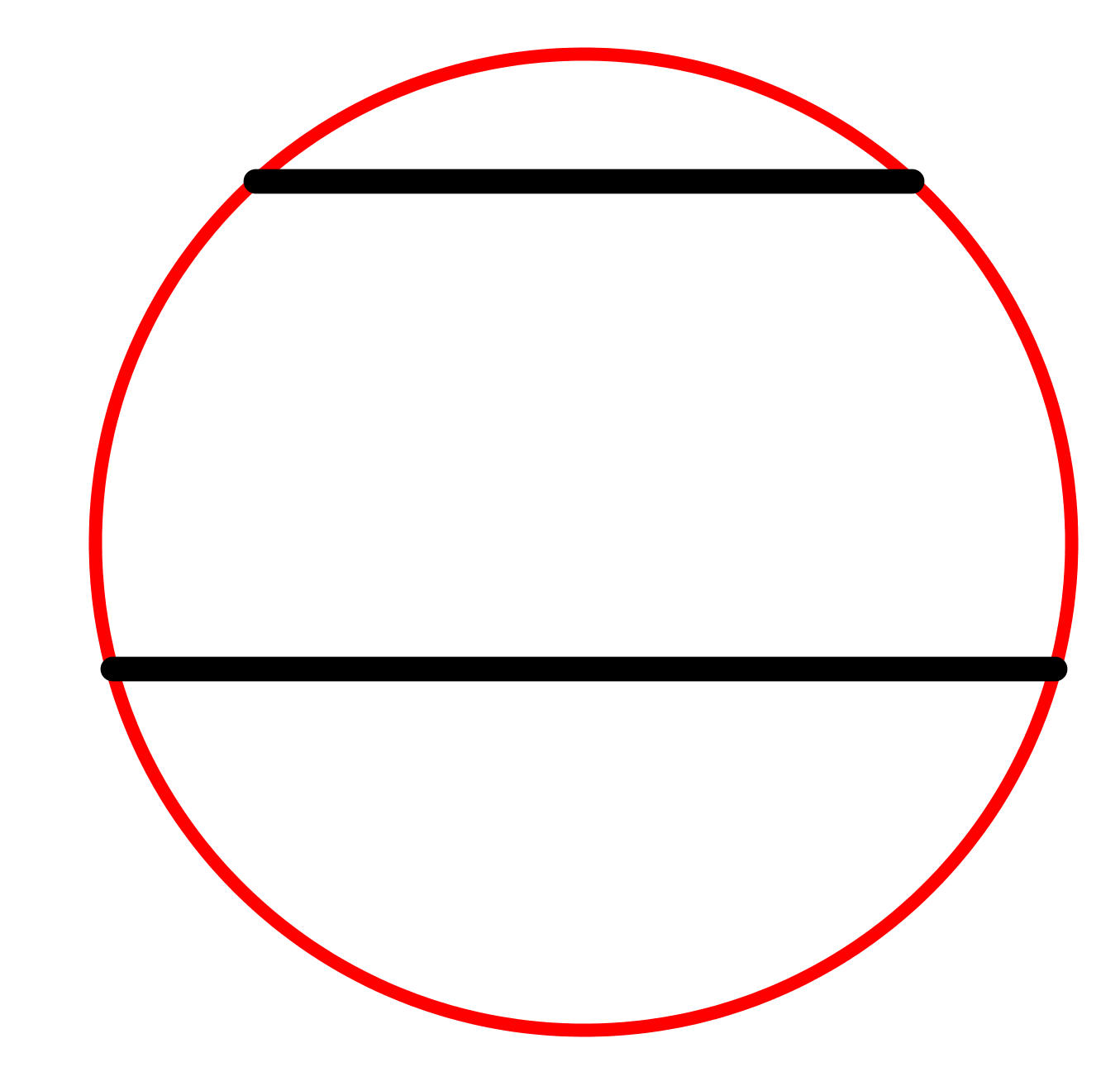 圖三
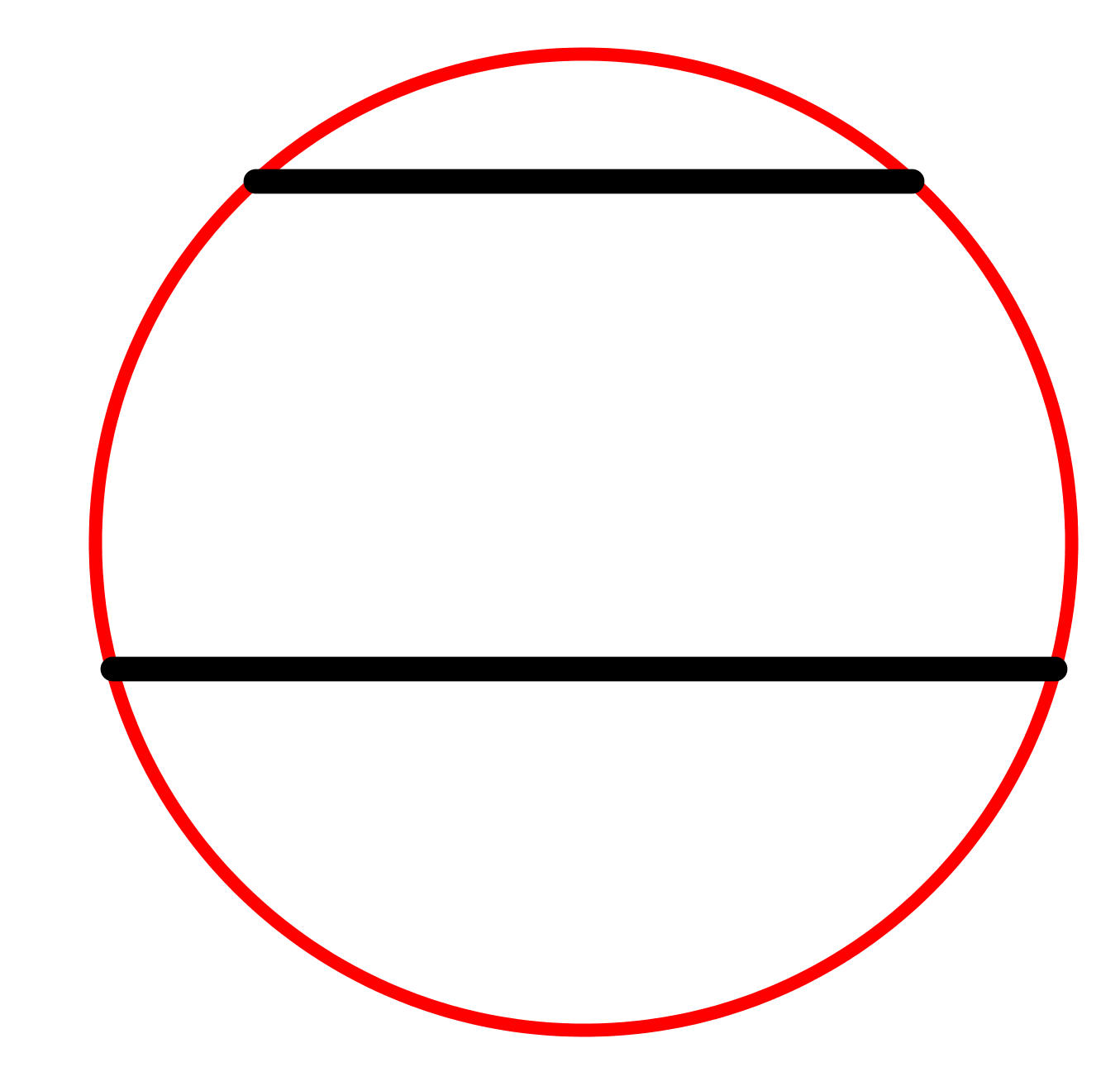 圖三（提示）
圖四
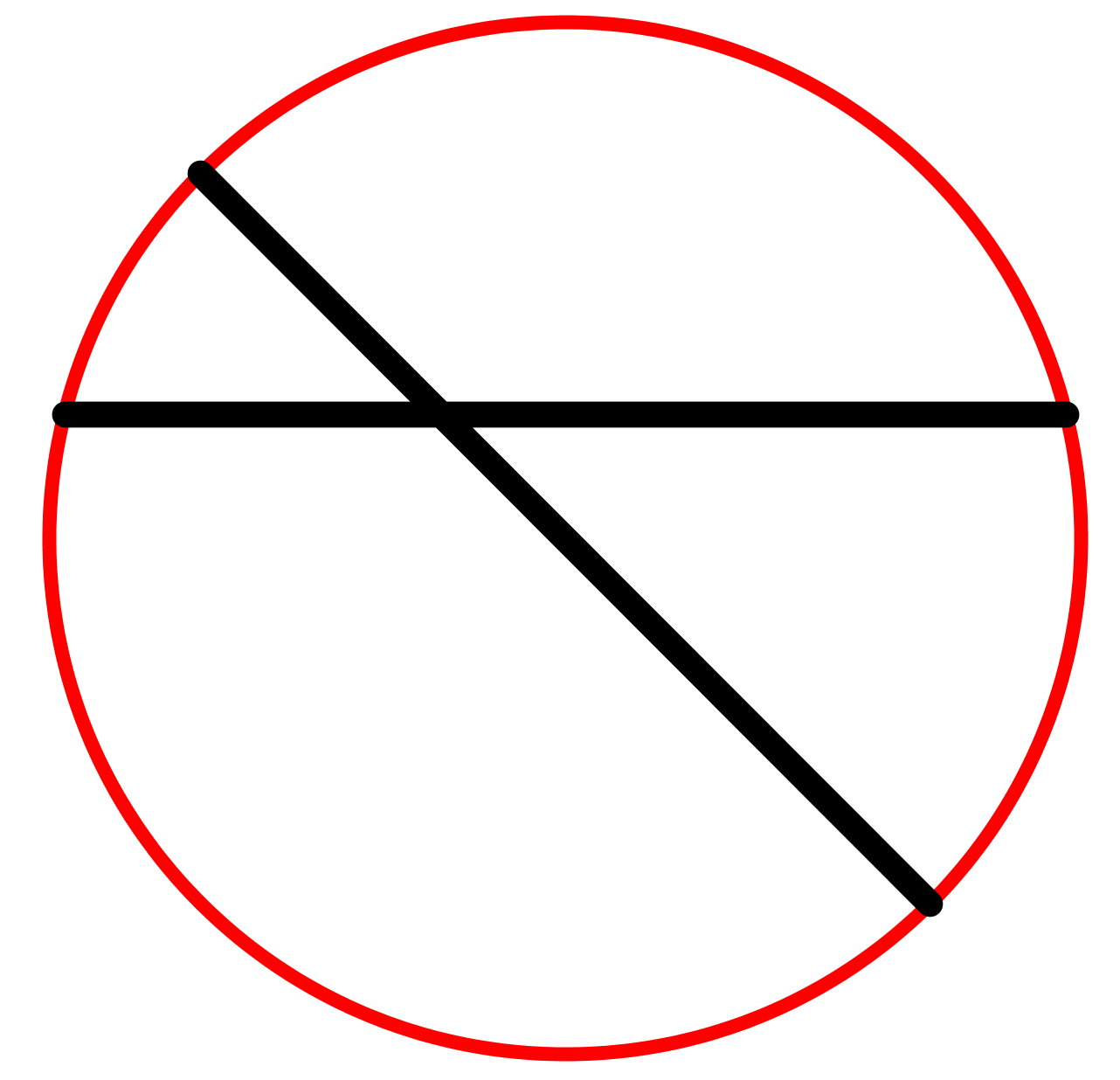 圖四（提示）
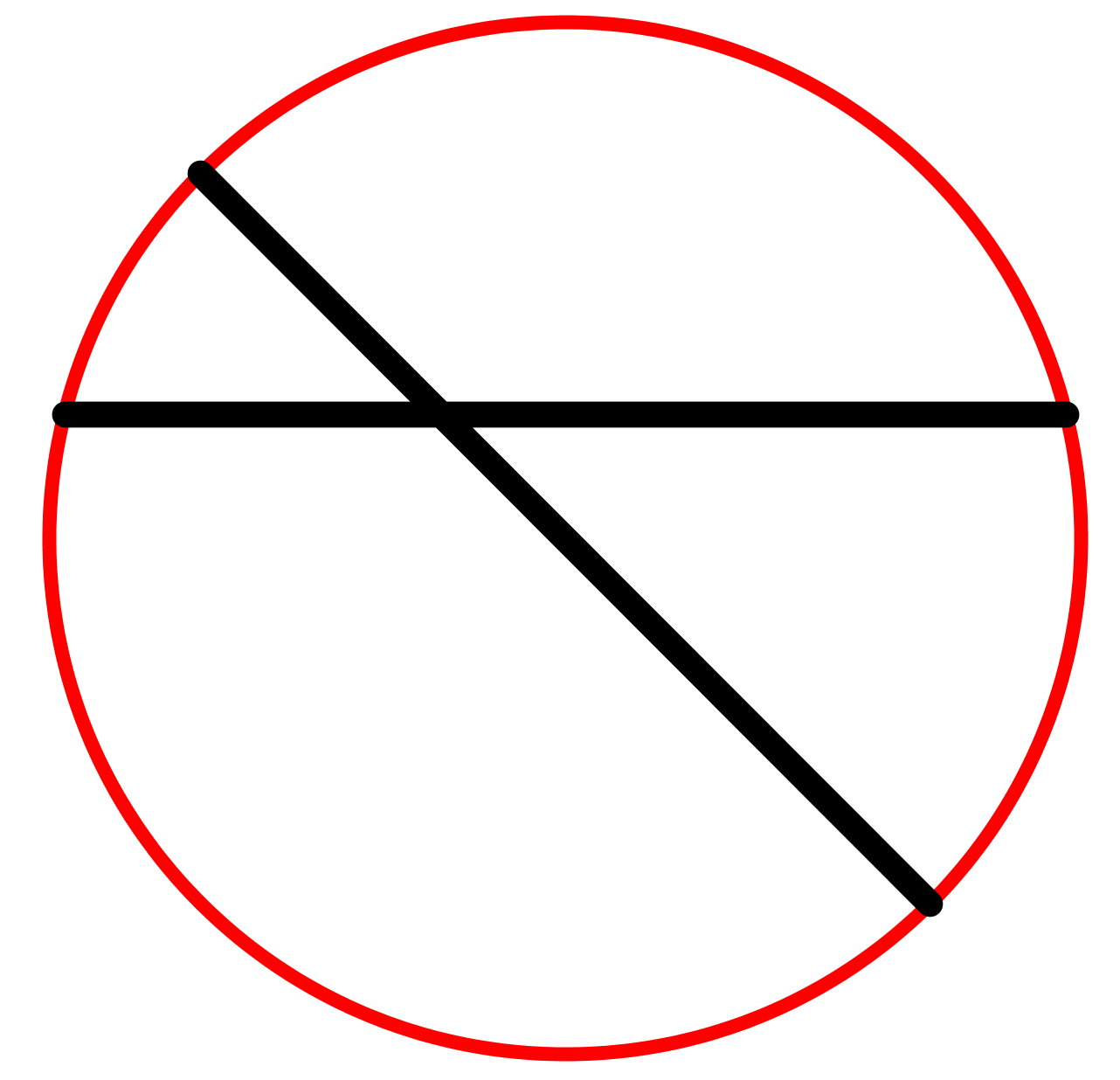 第一題（答案）
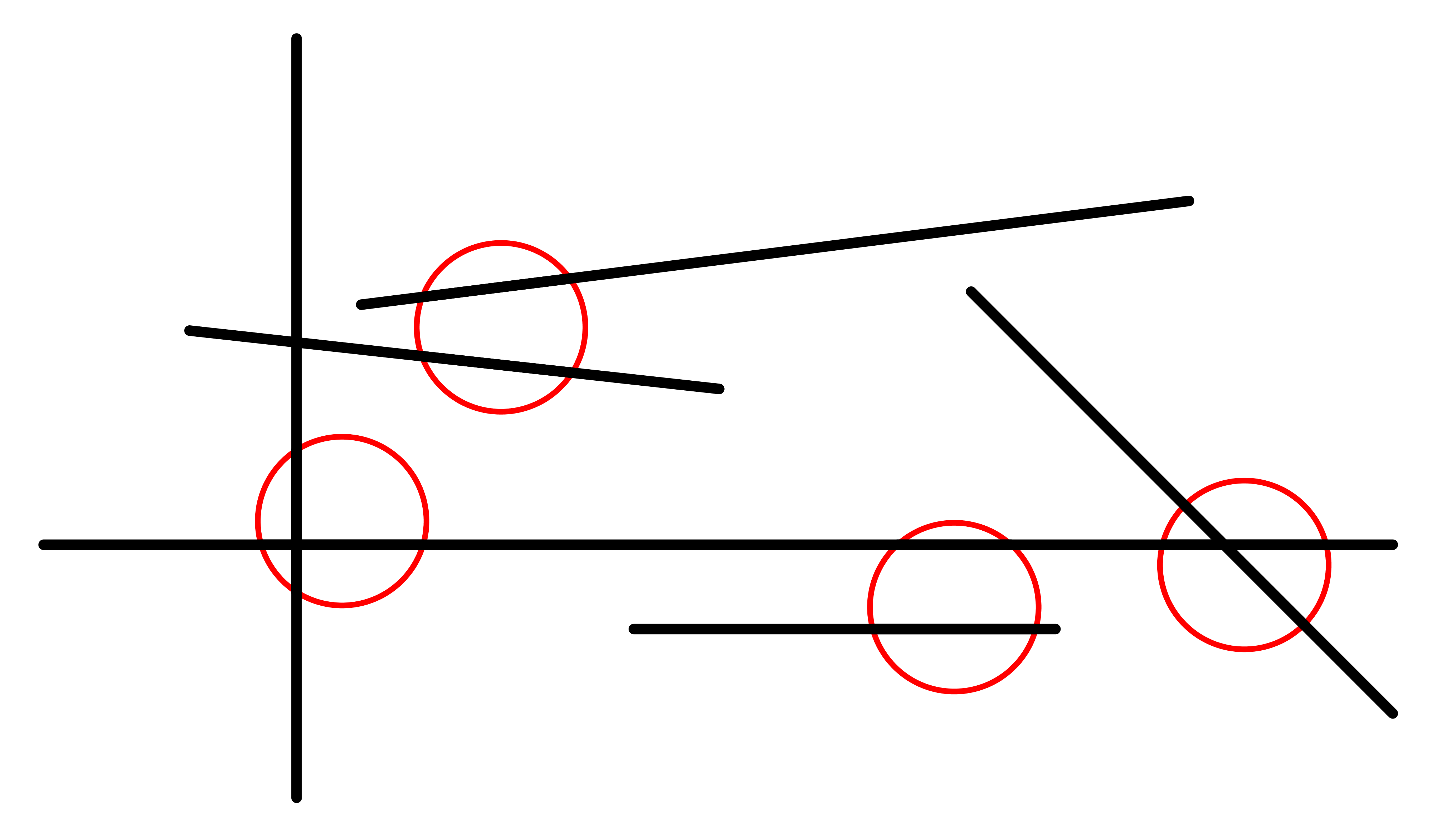 第二題
第二題
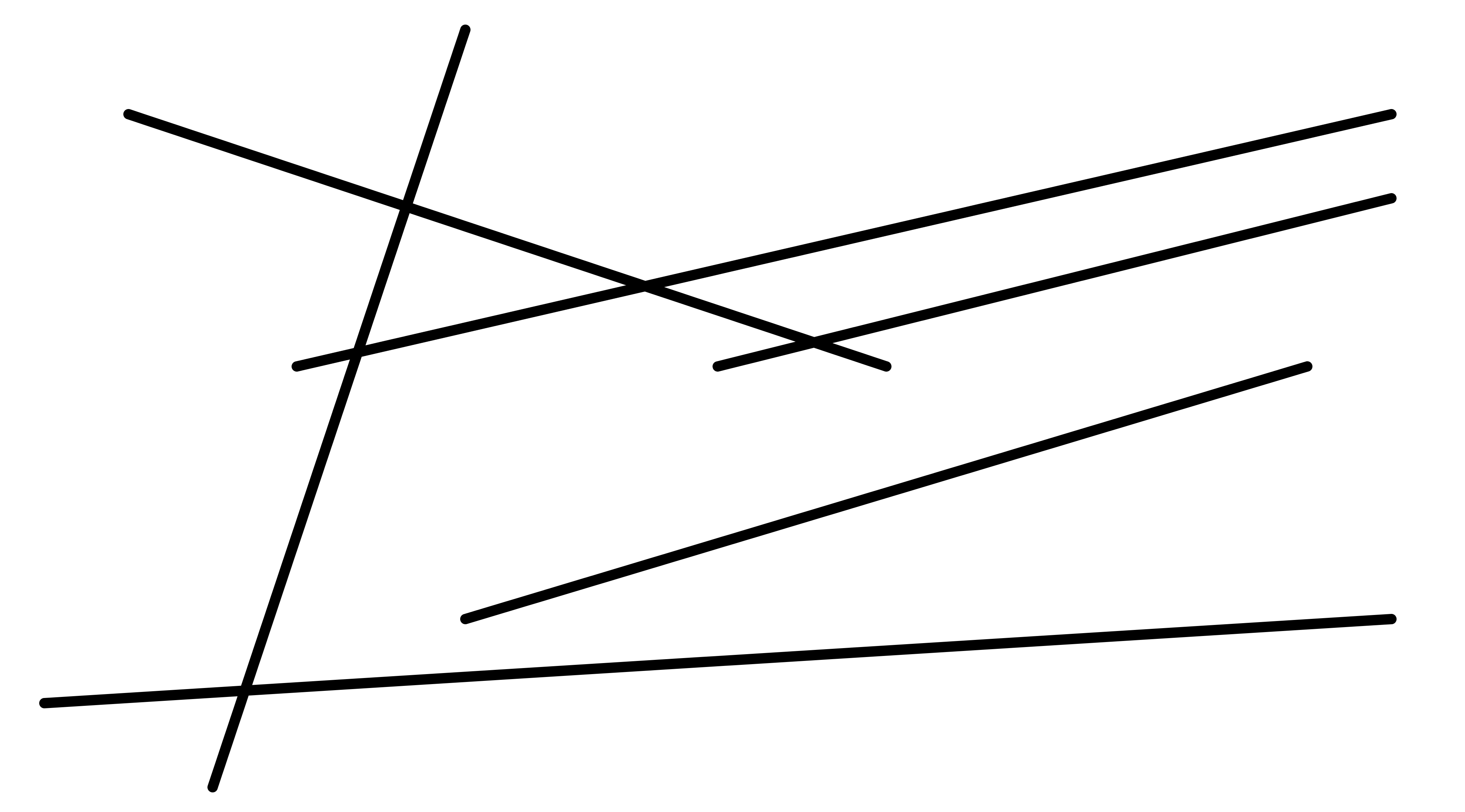 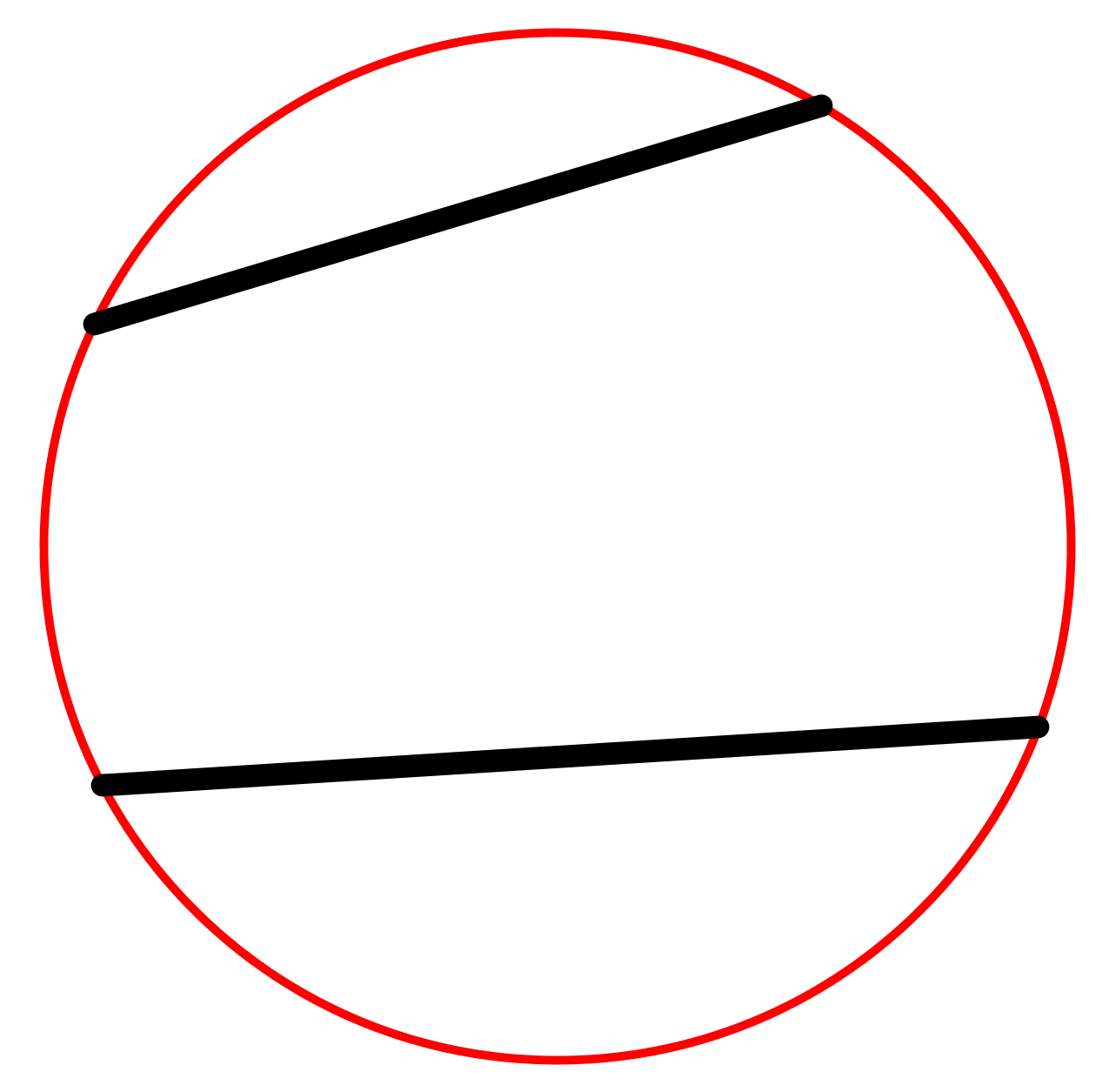 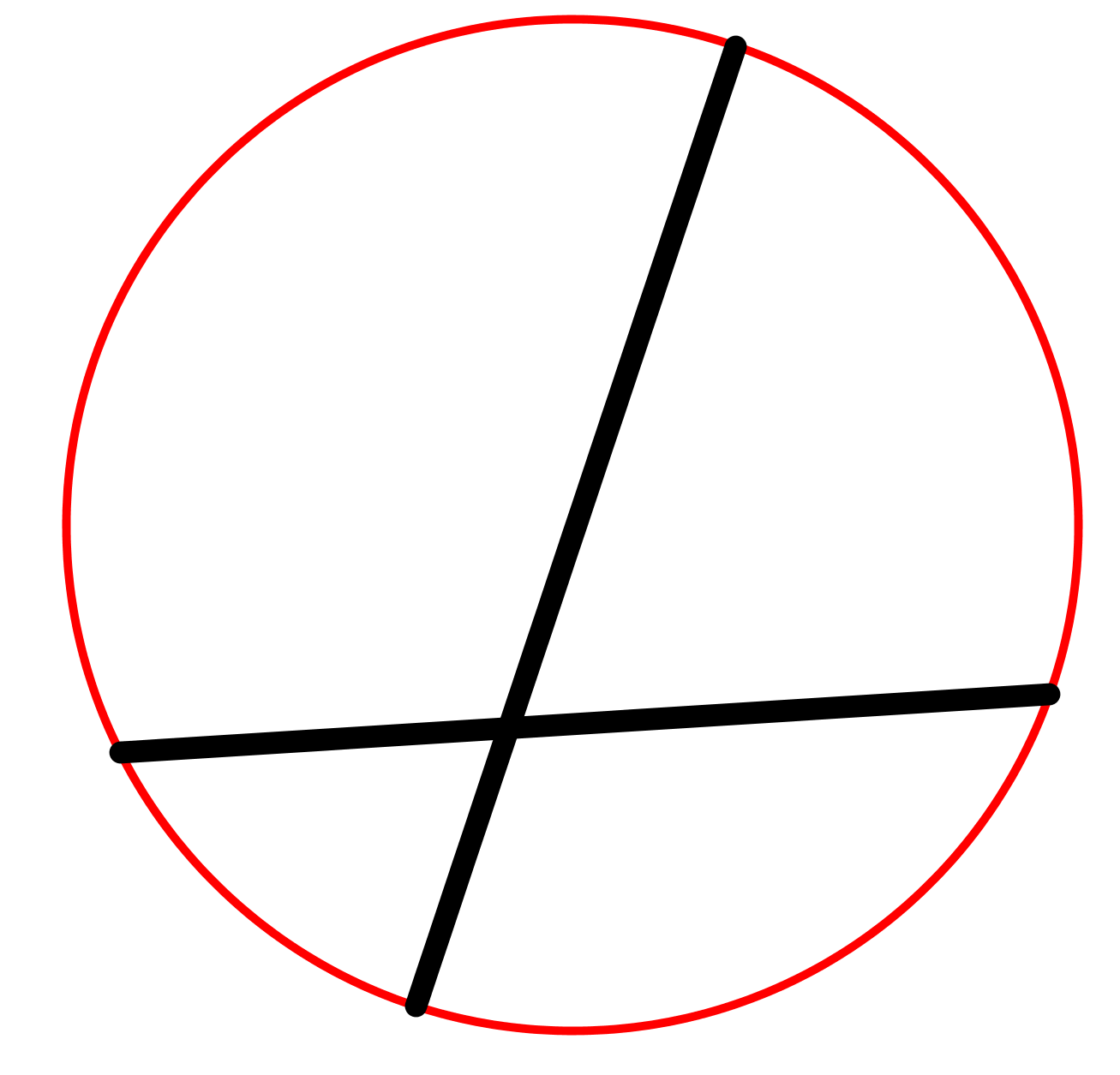 圖二
圖一
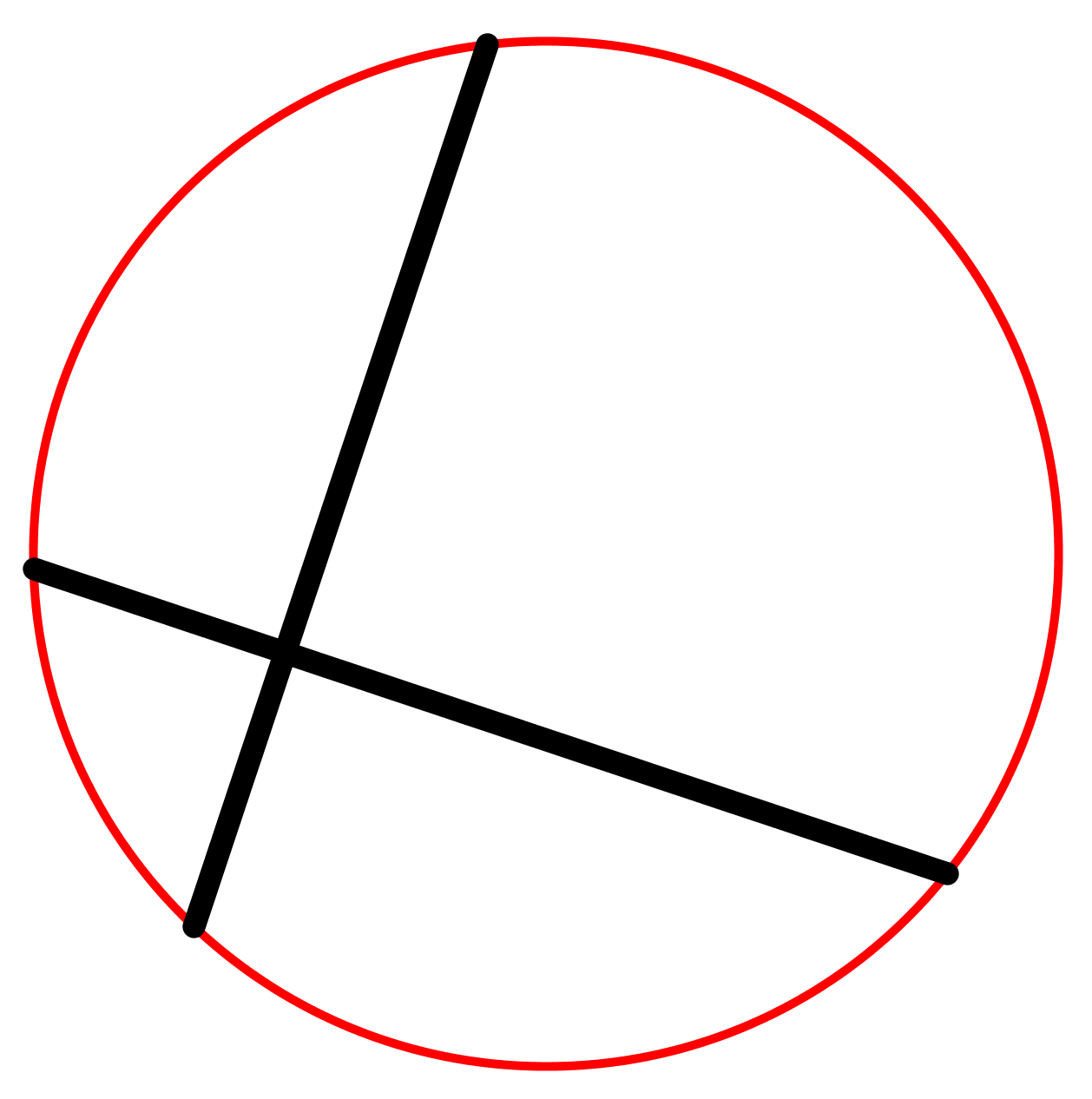 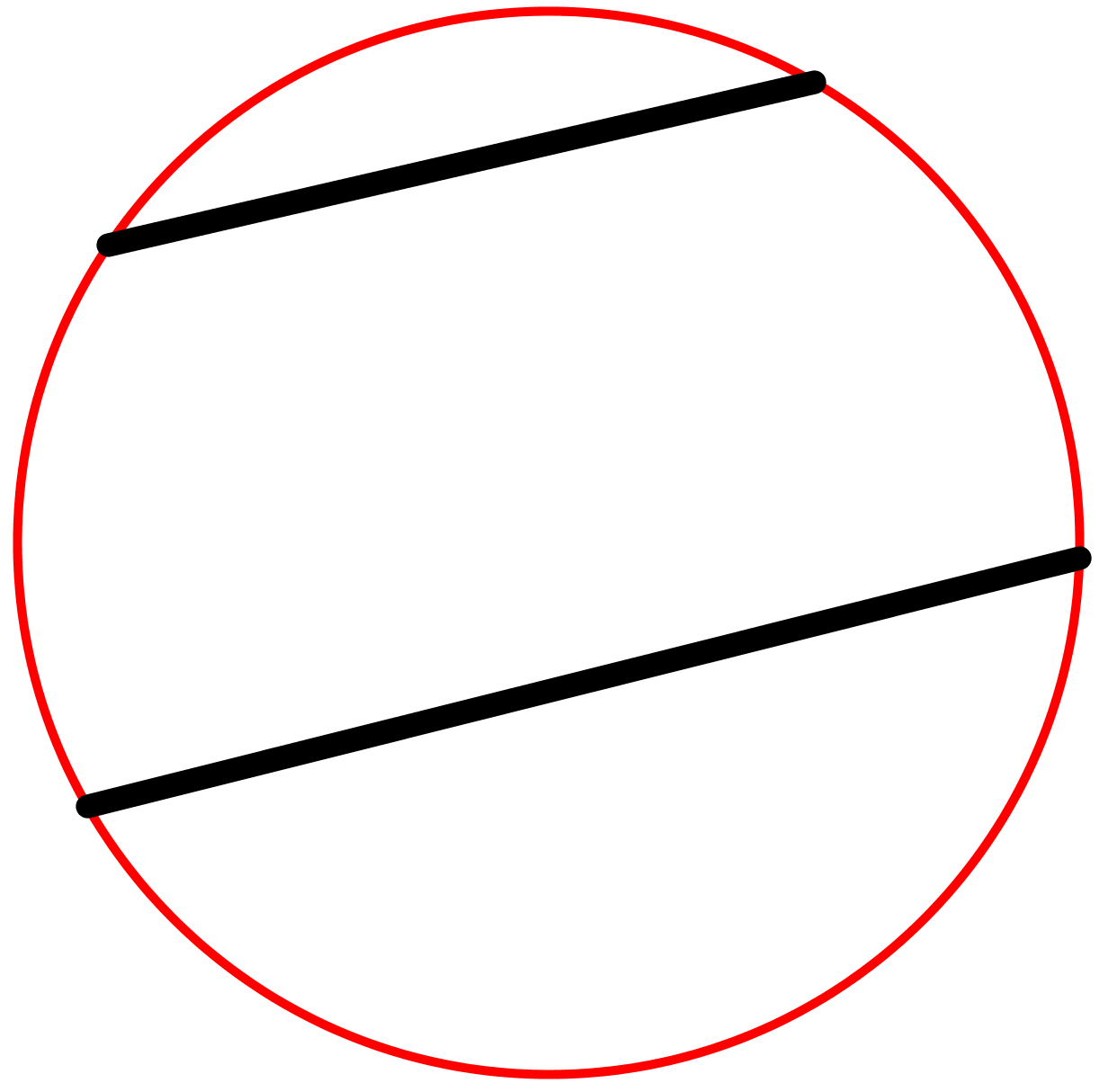 圖四
圖三
第二題
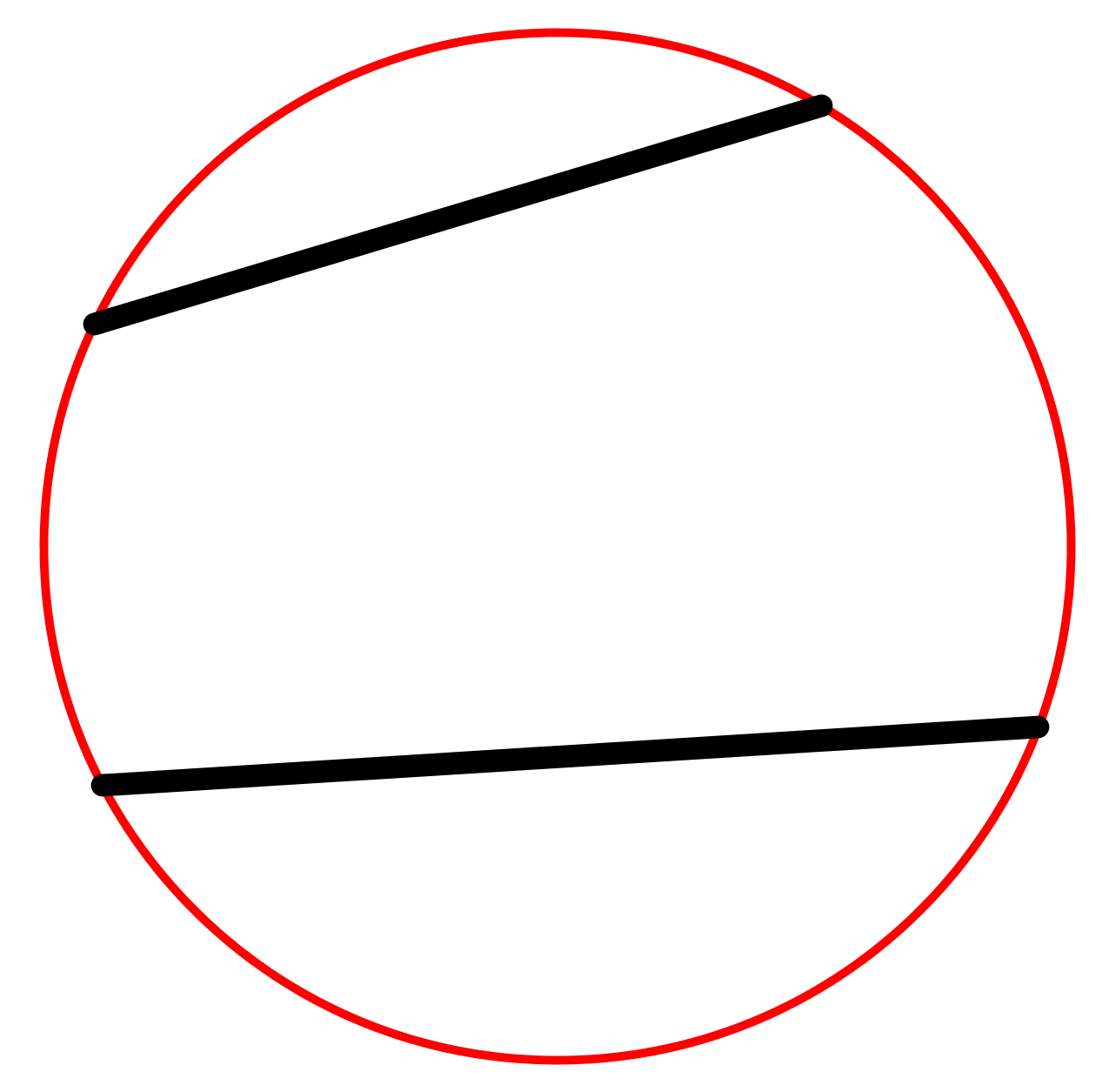 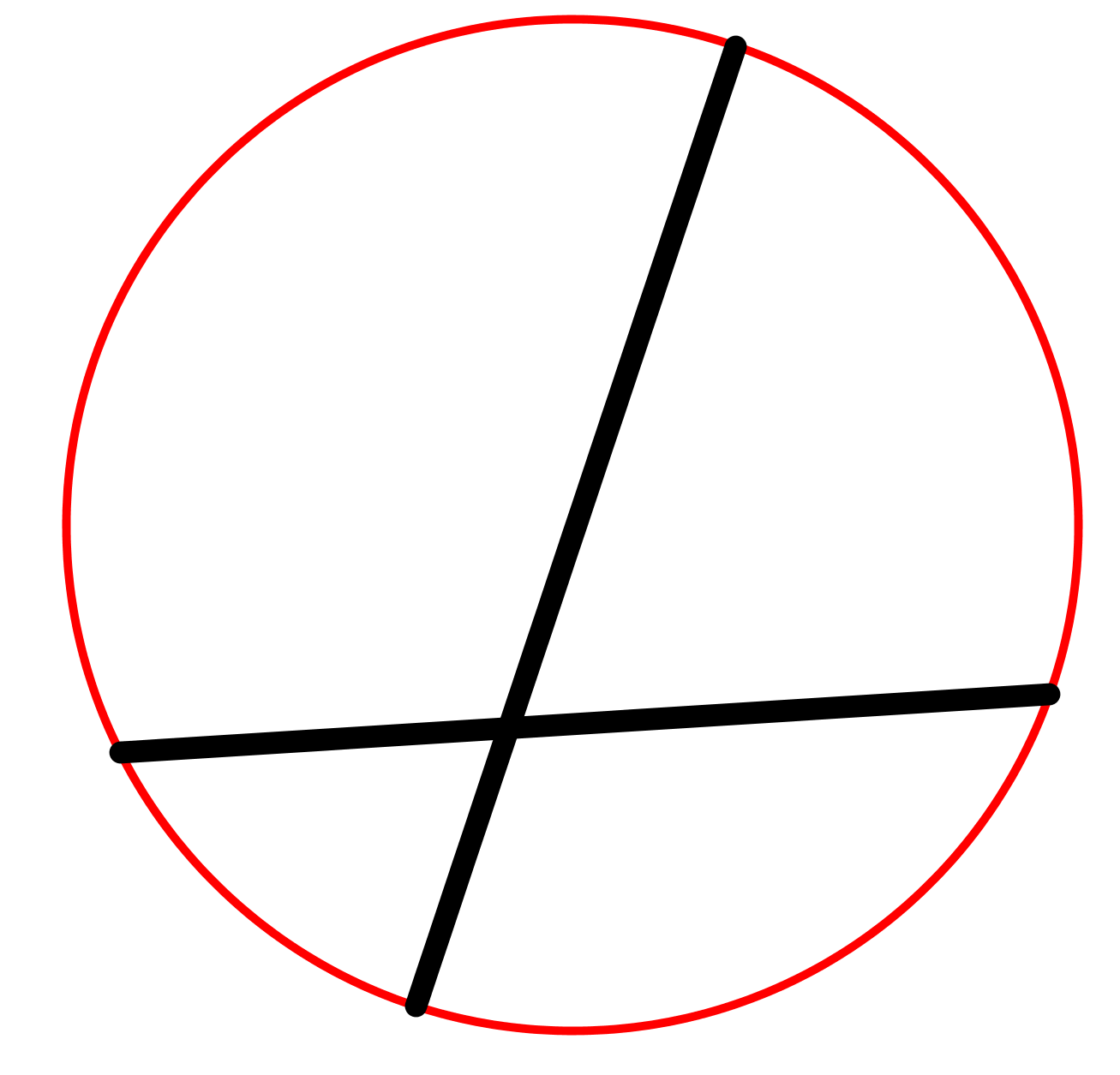 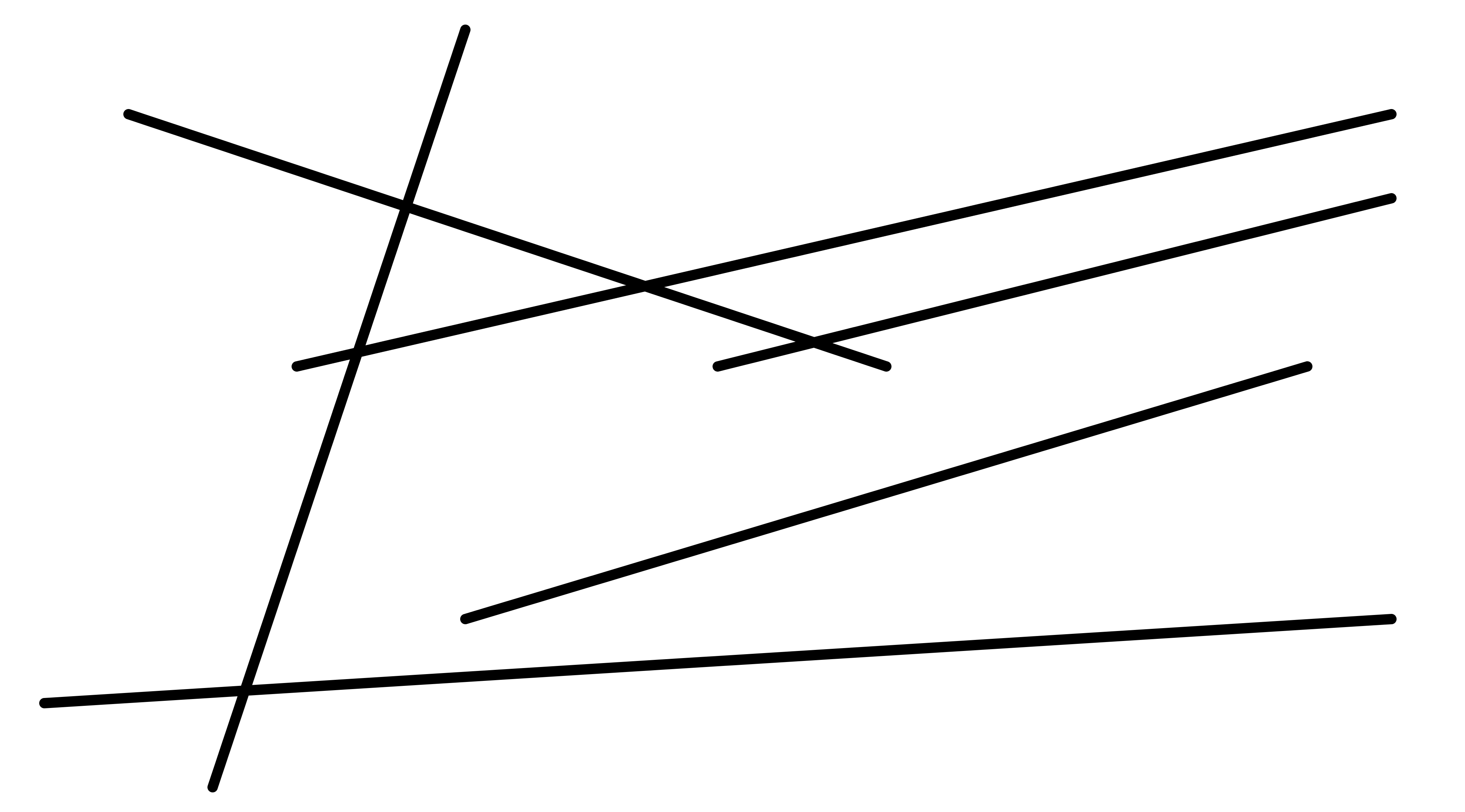 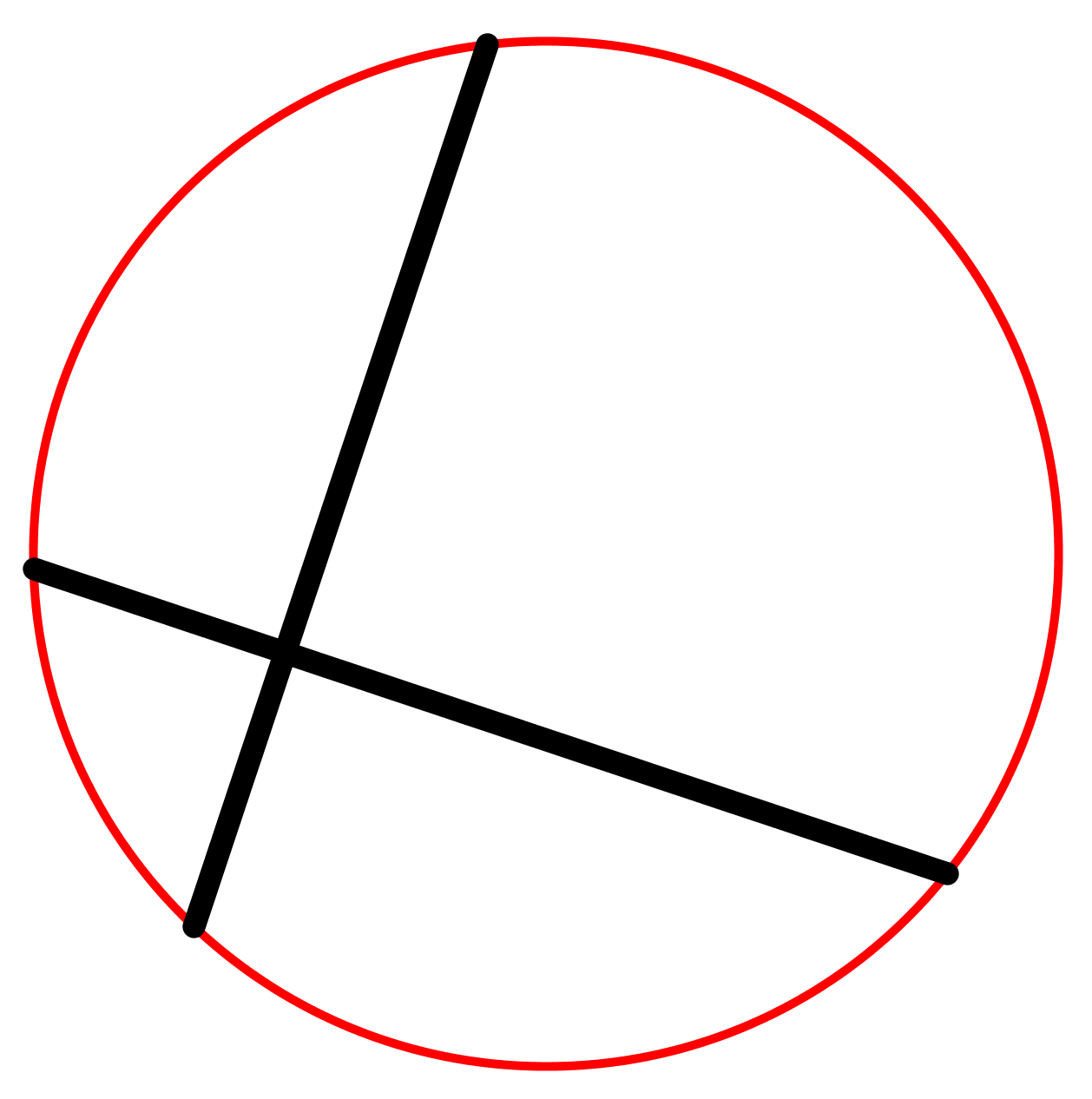 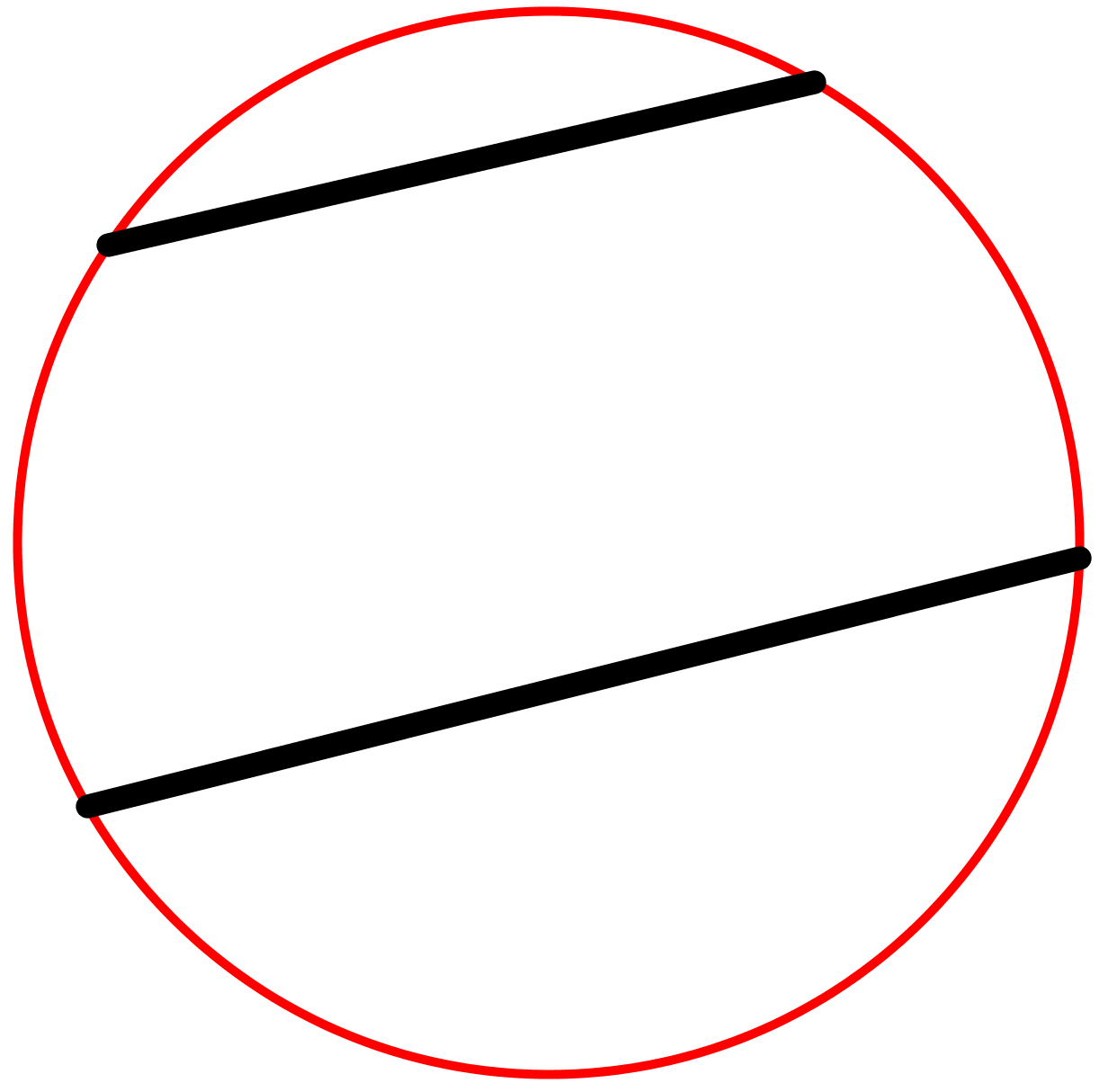 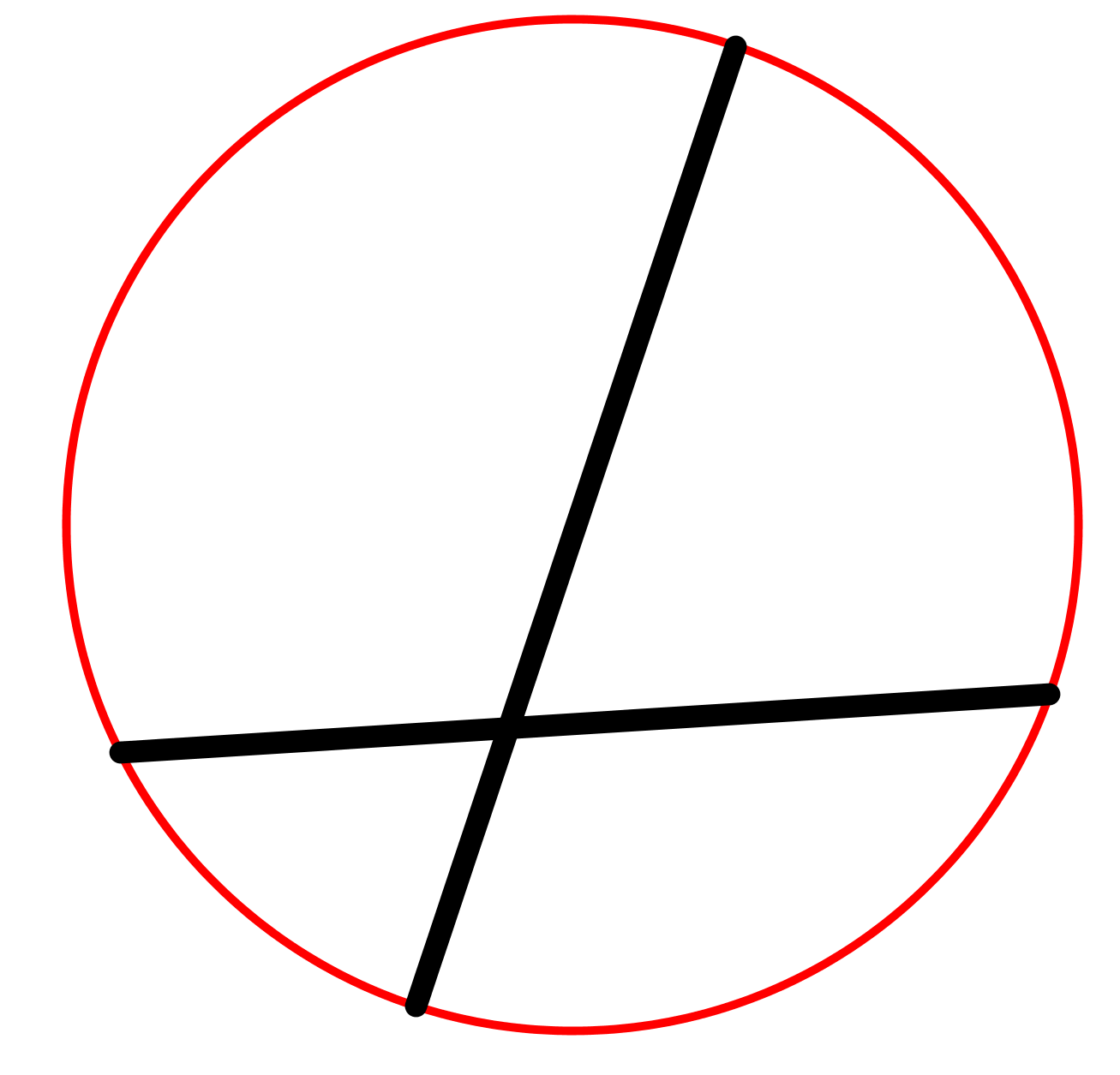 圖一
圖一（提示）
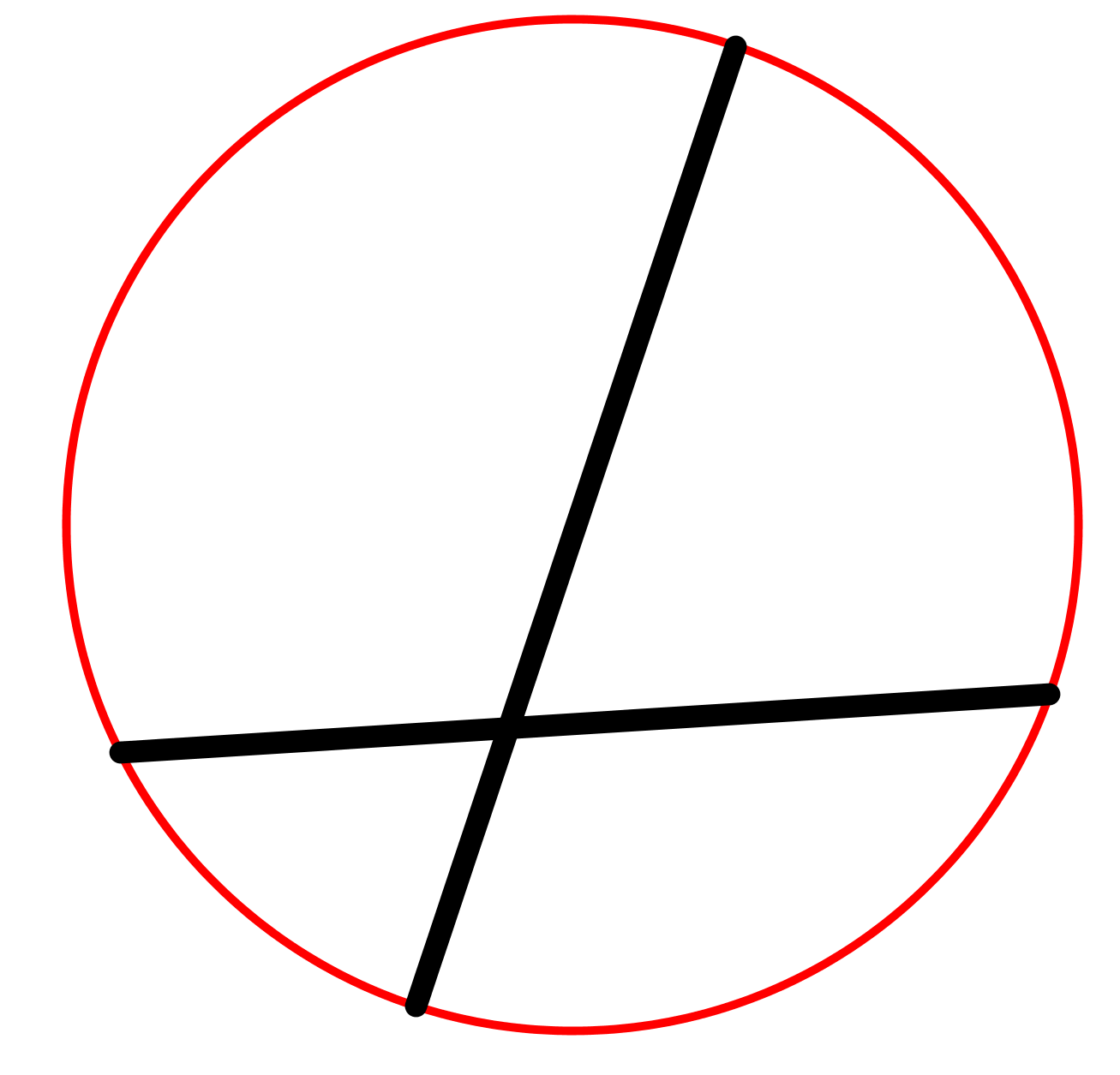 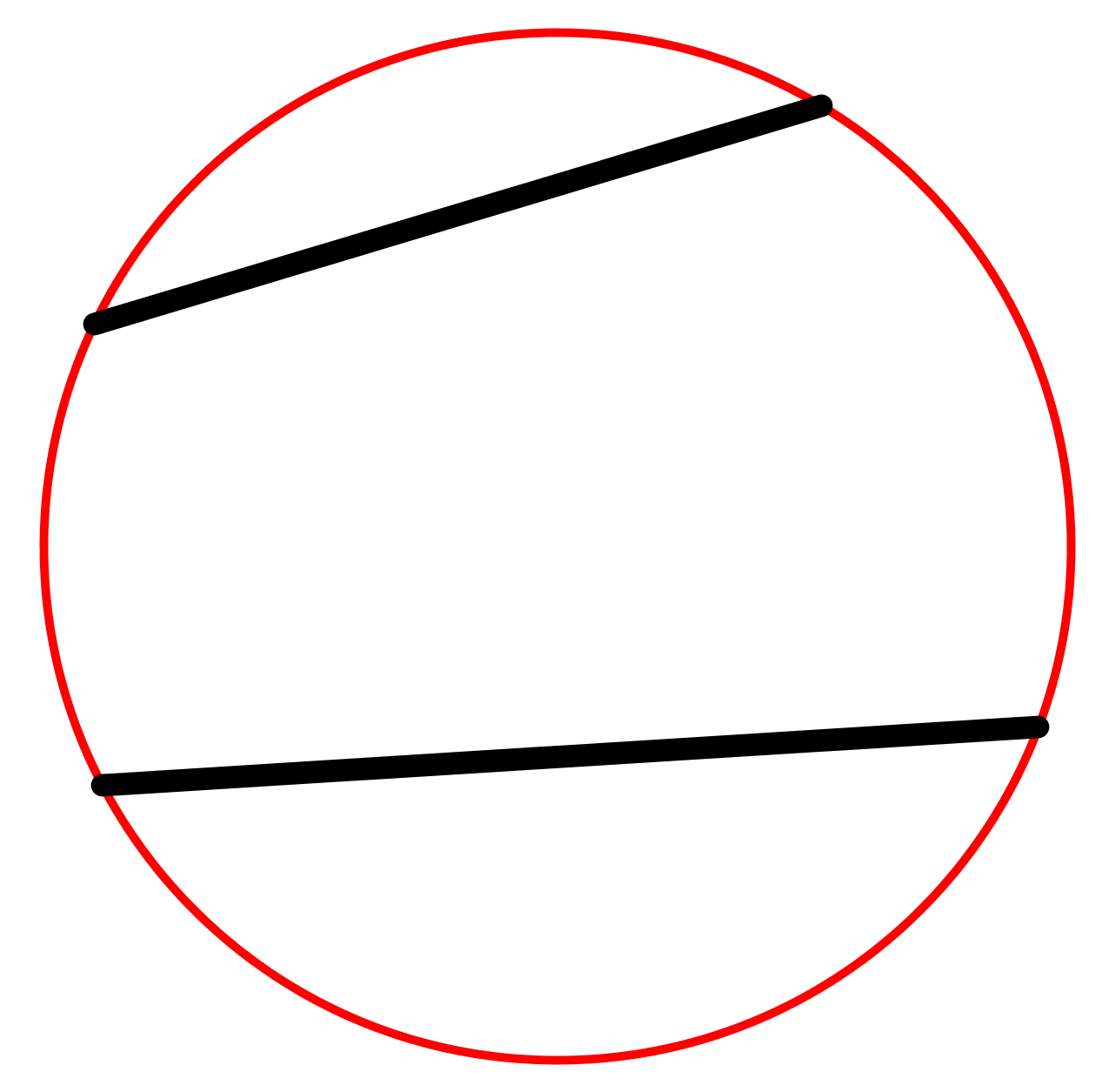 圖二
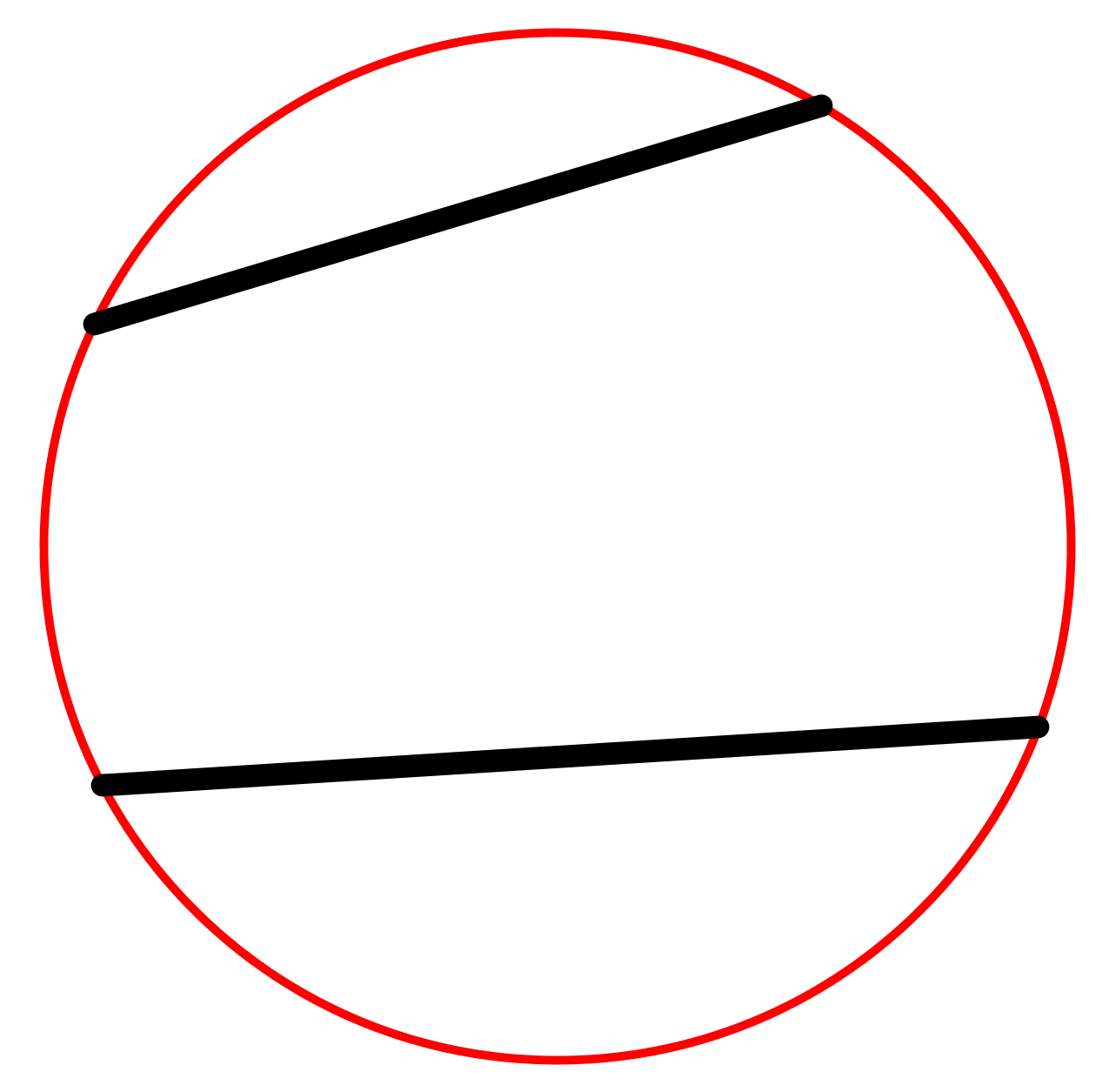 圖二（提示）
圖三
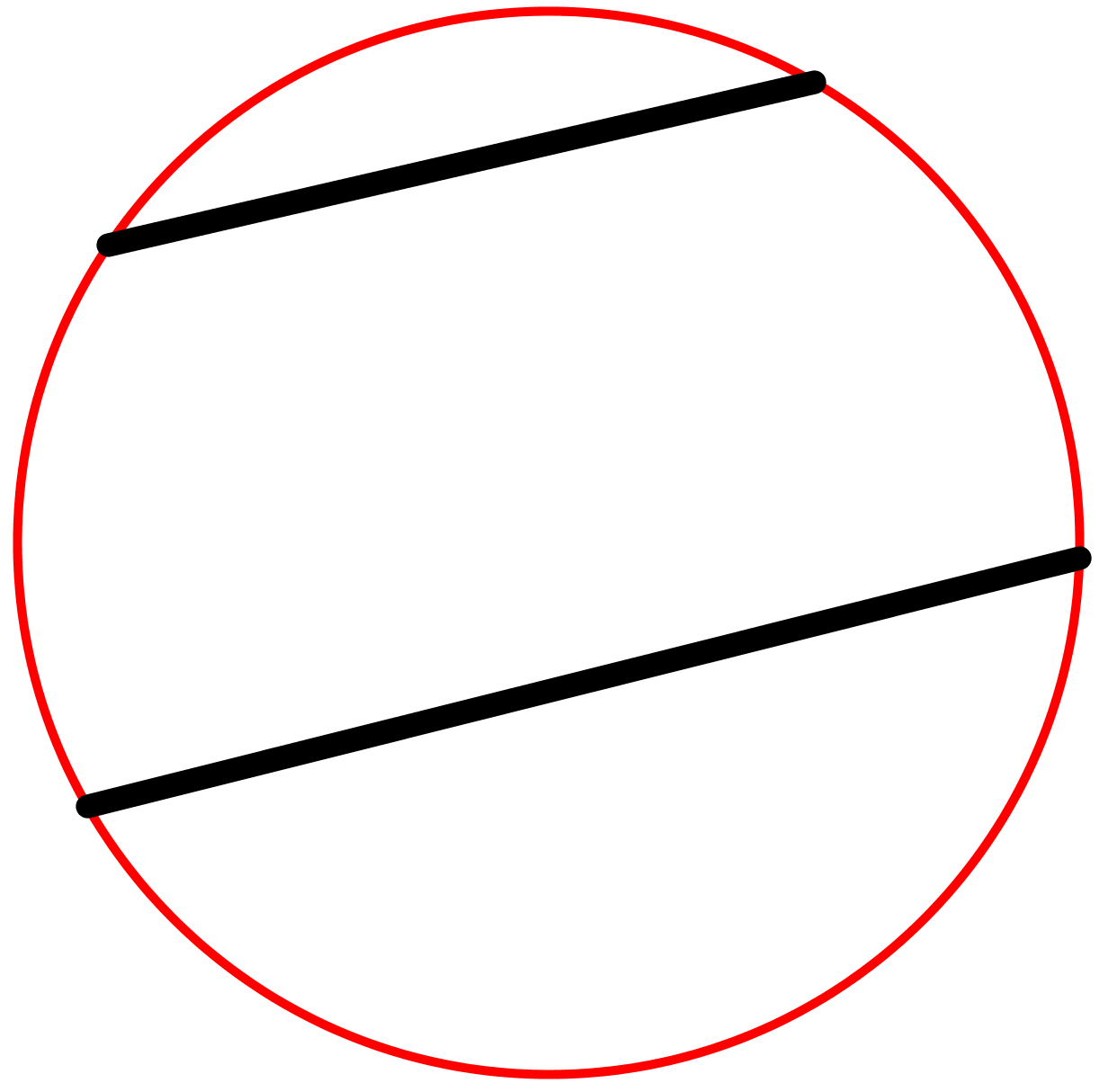 圖三（提示）
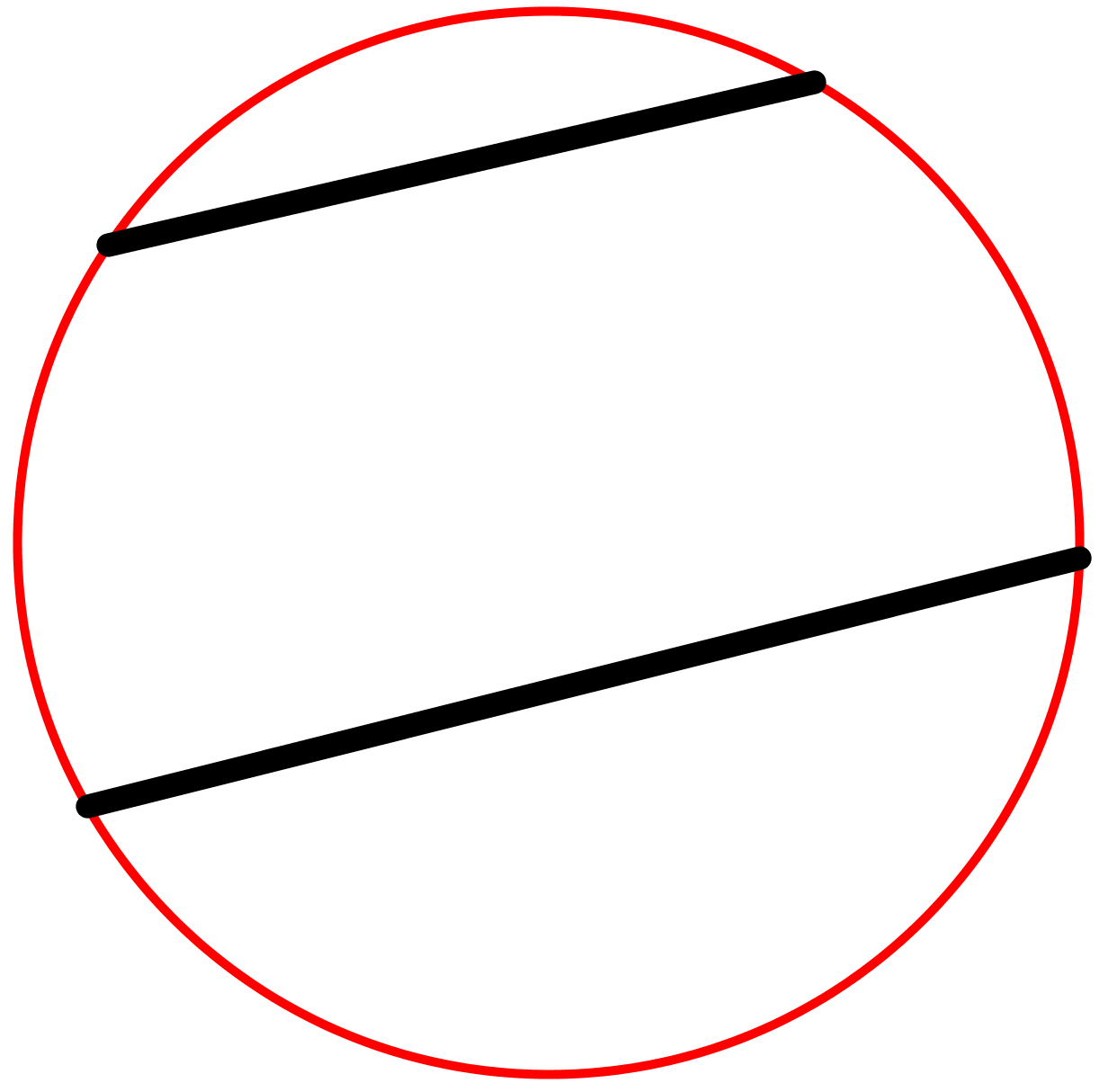 圖四
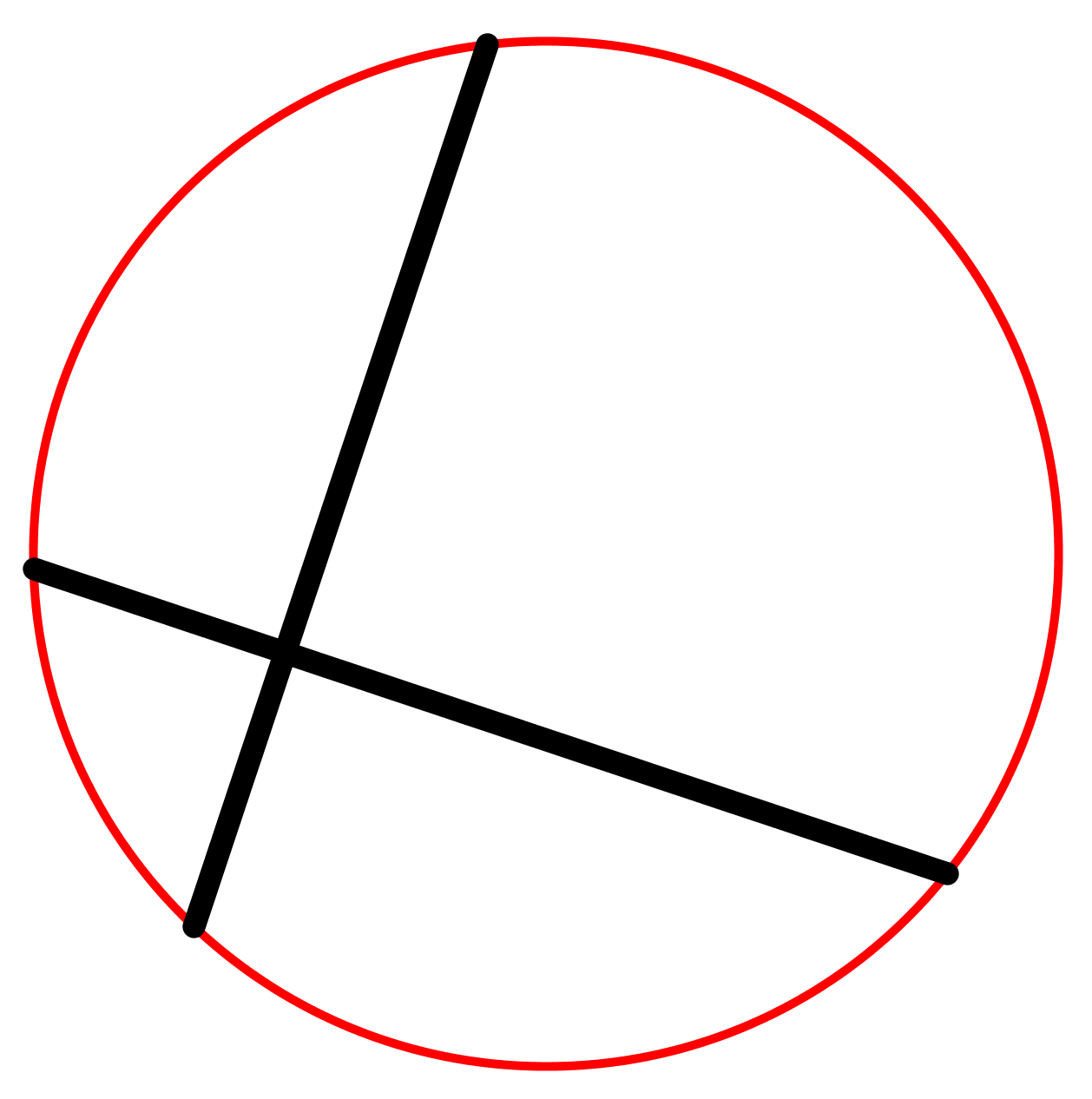 圖四（提示）
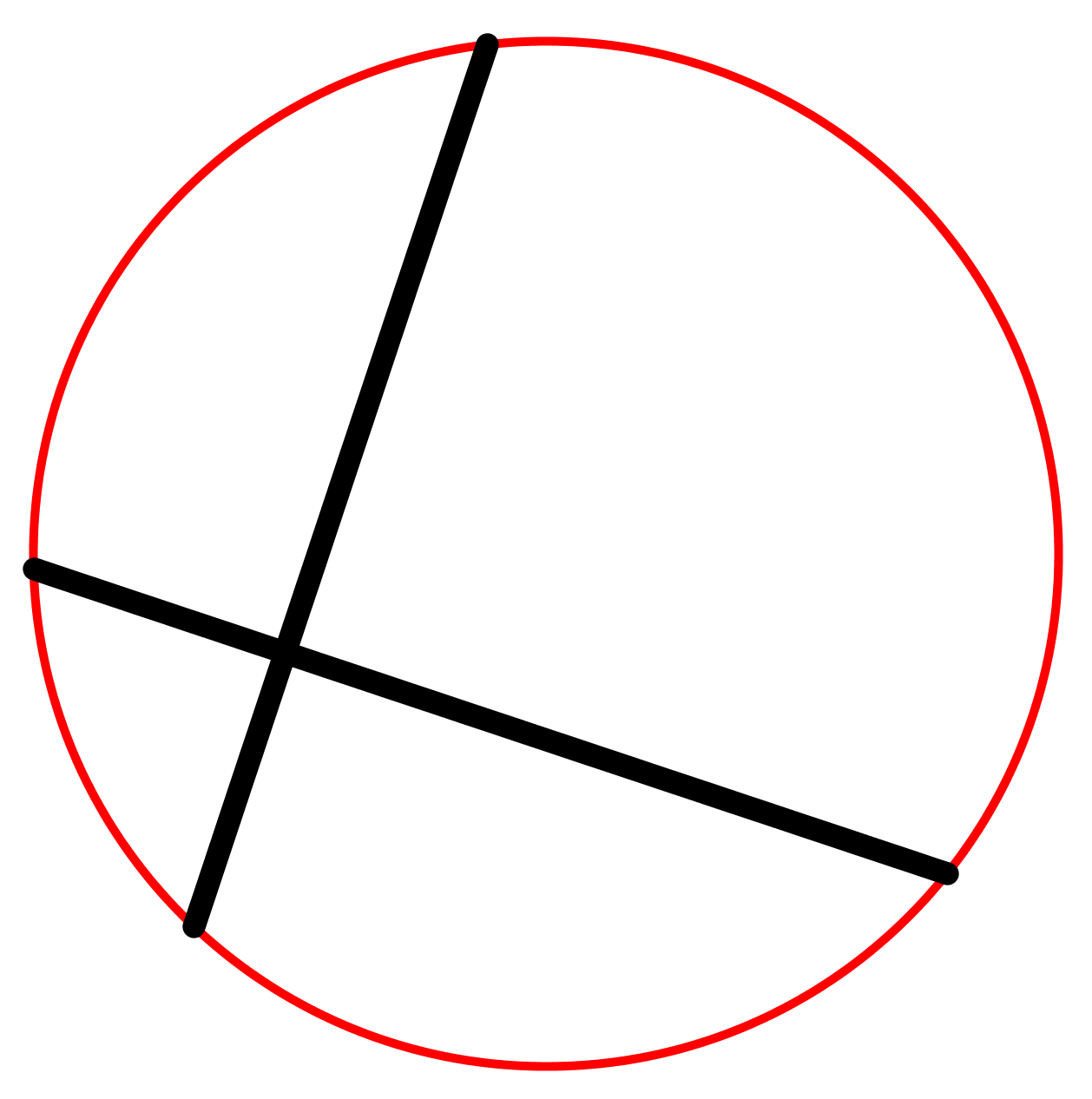 第二題（答案）
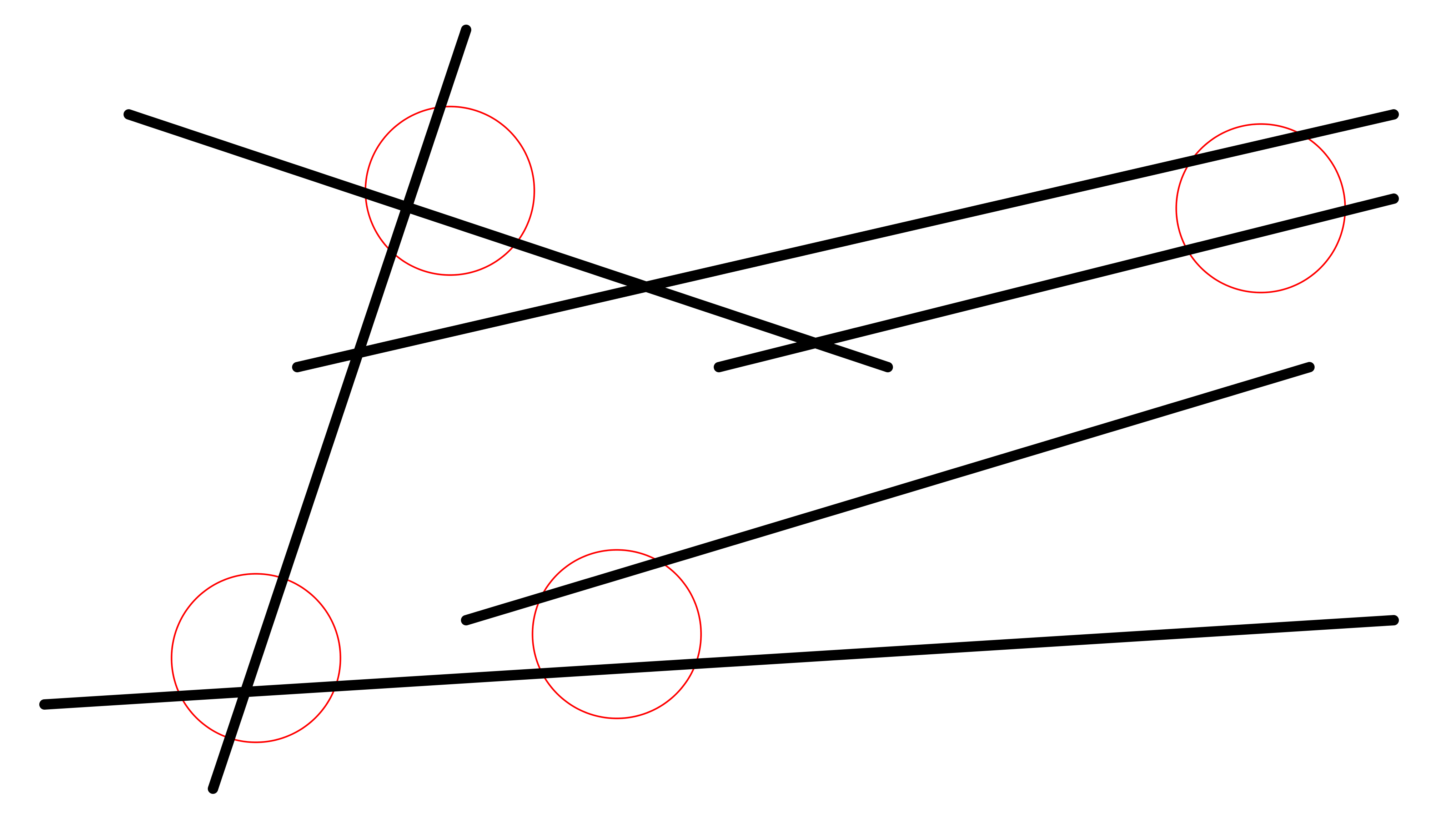 第三題
第三題
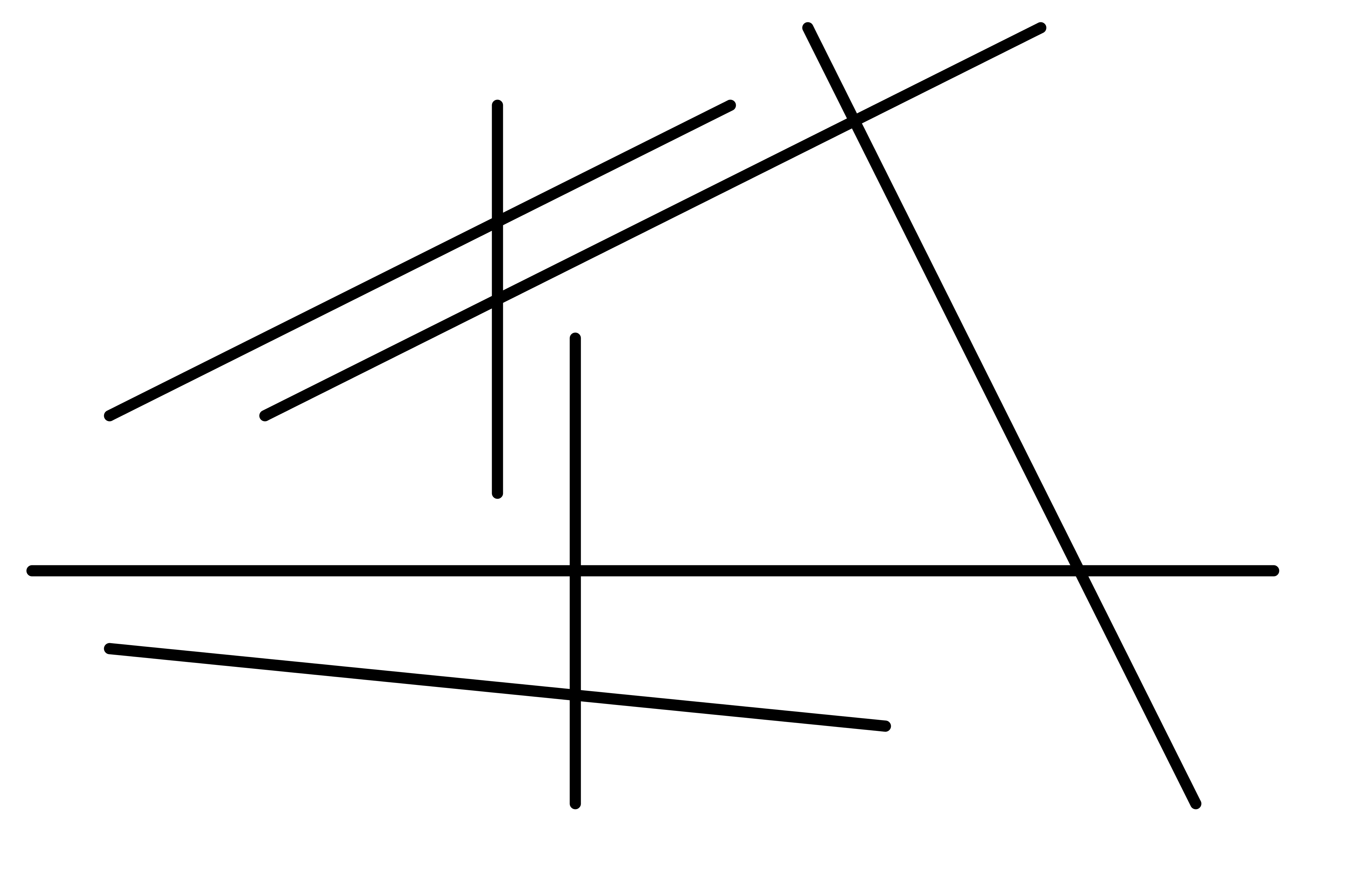 圖二
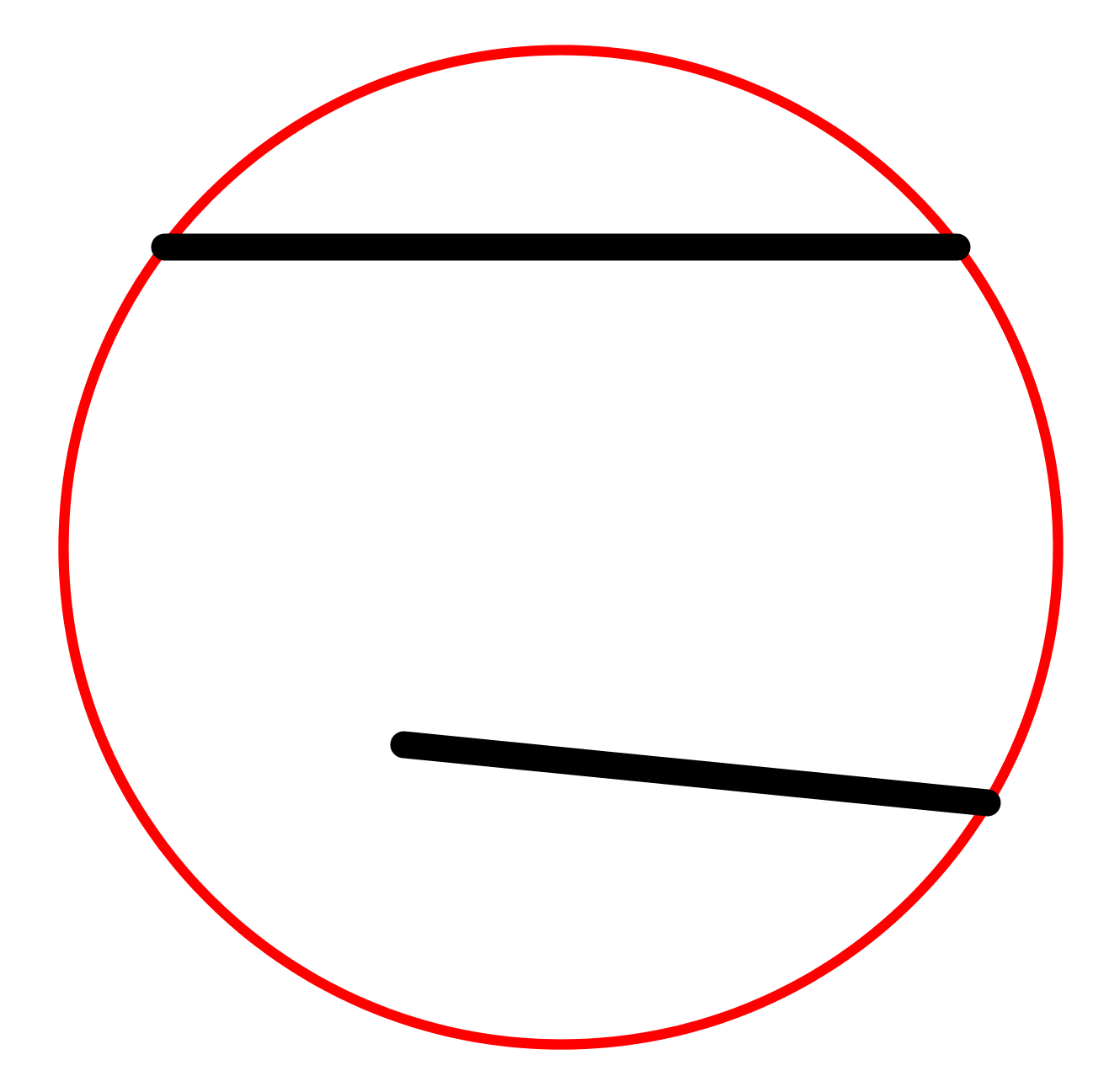 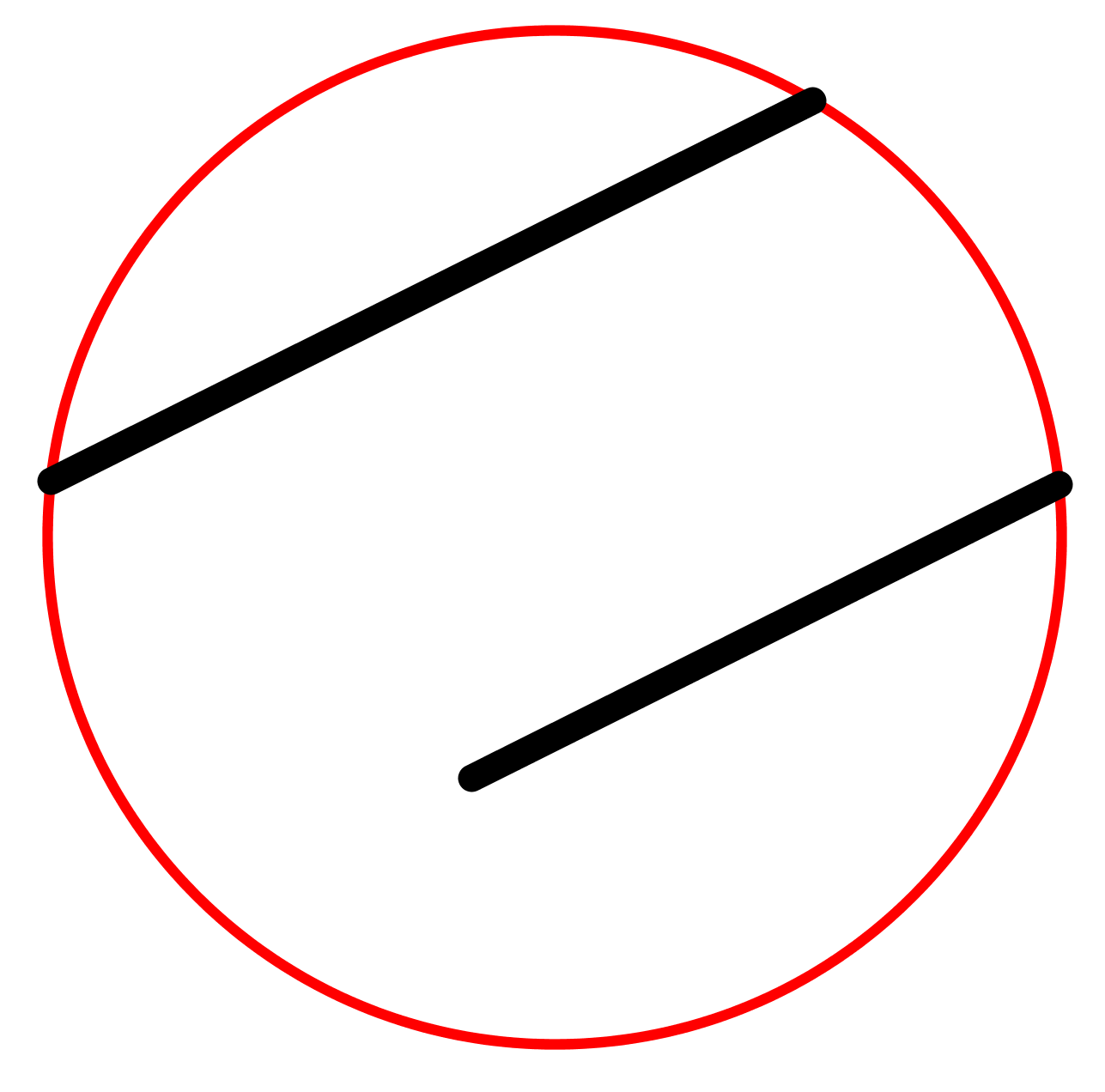 圖一
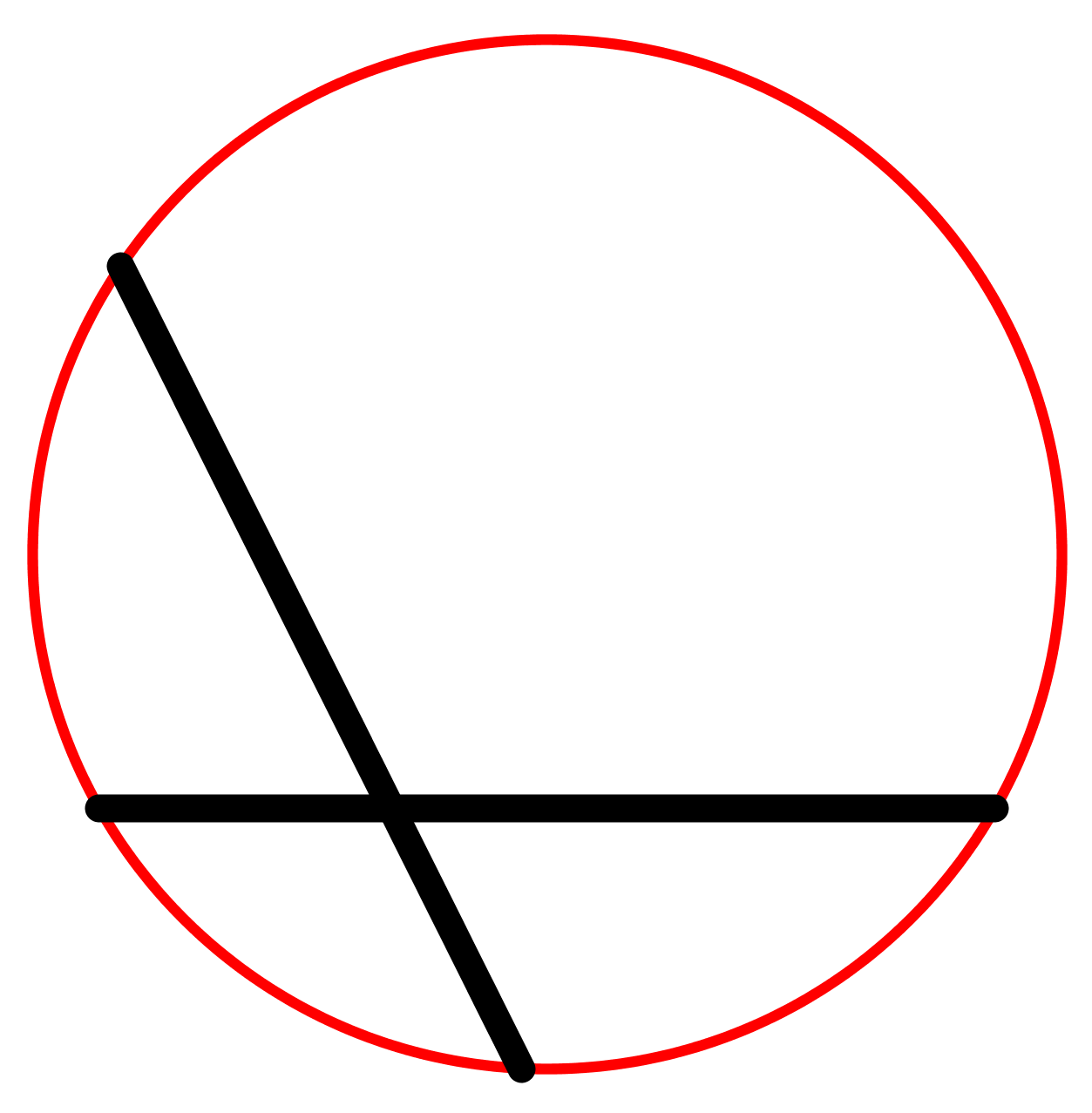 圖四
圖三
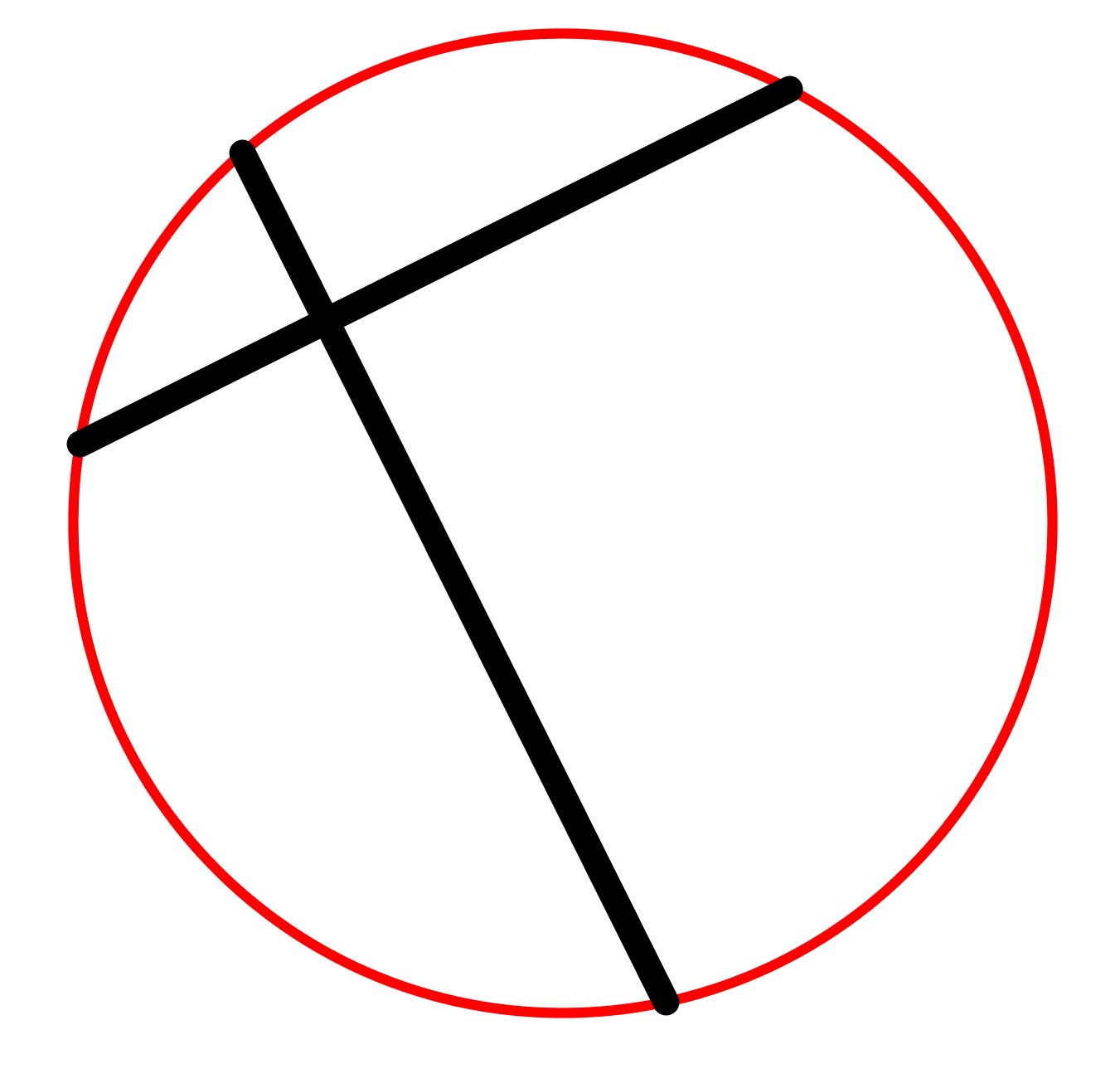 第三題
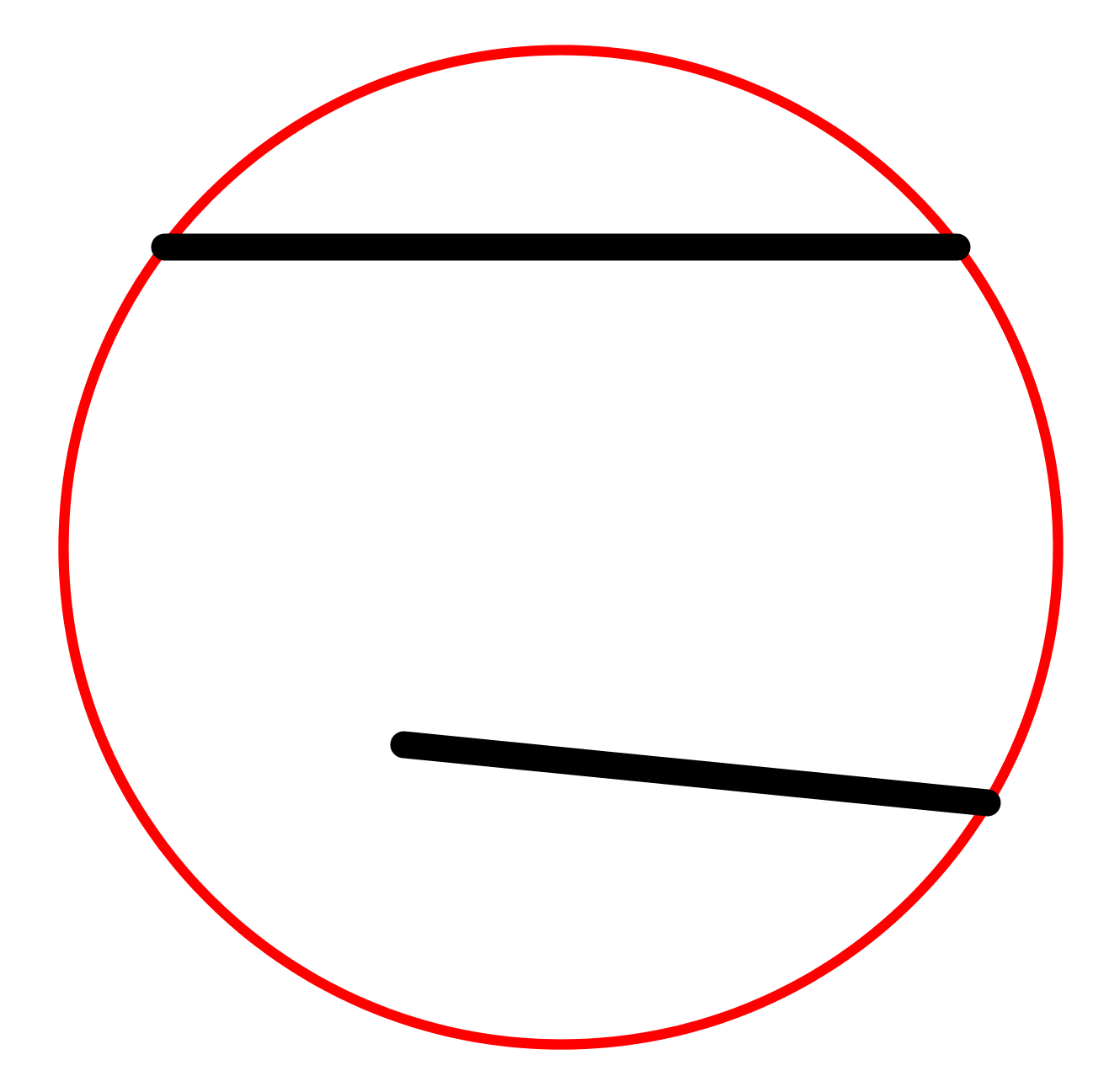 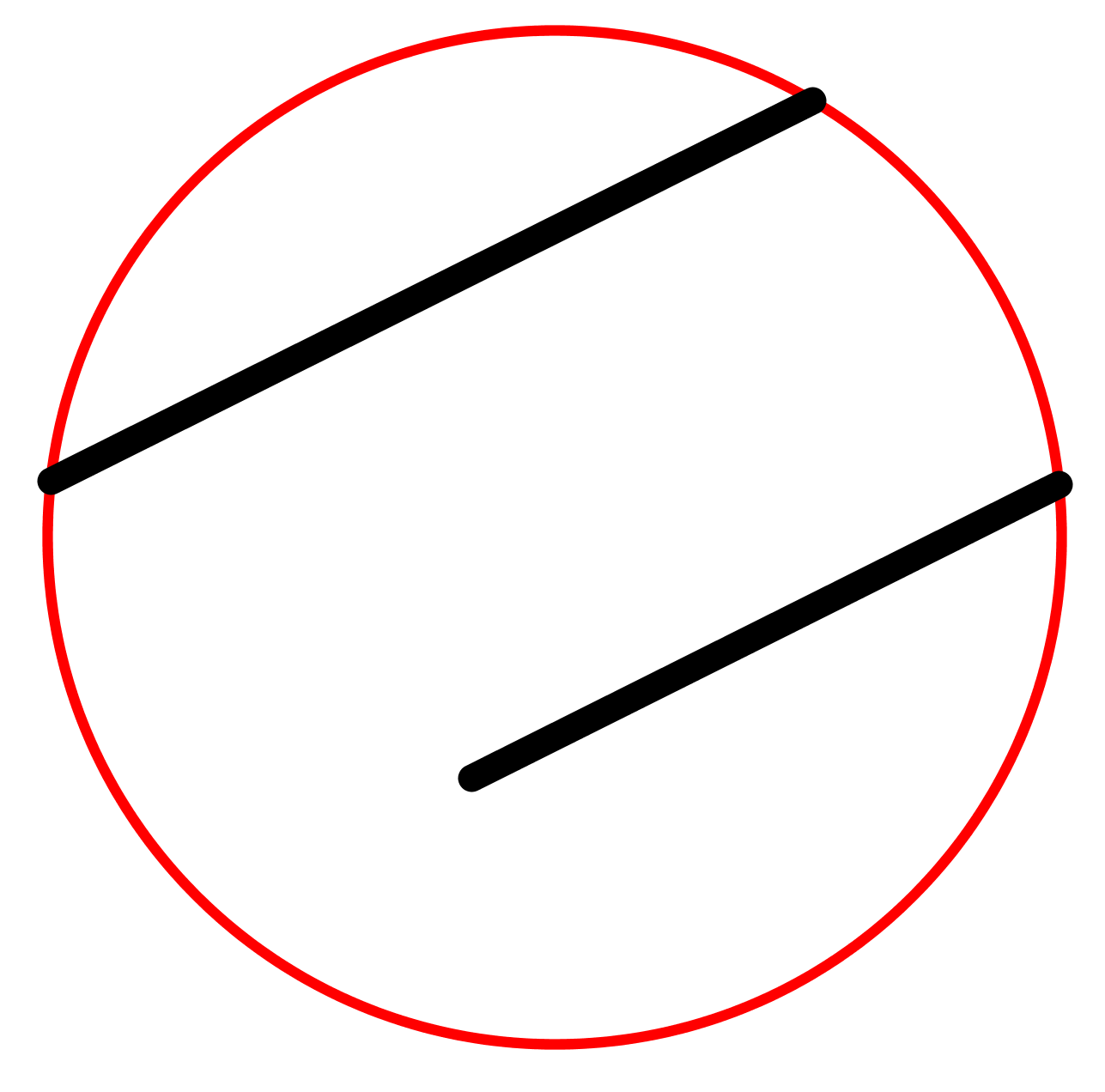 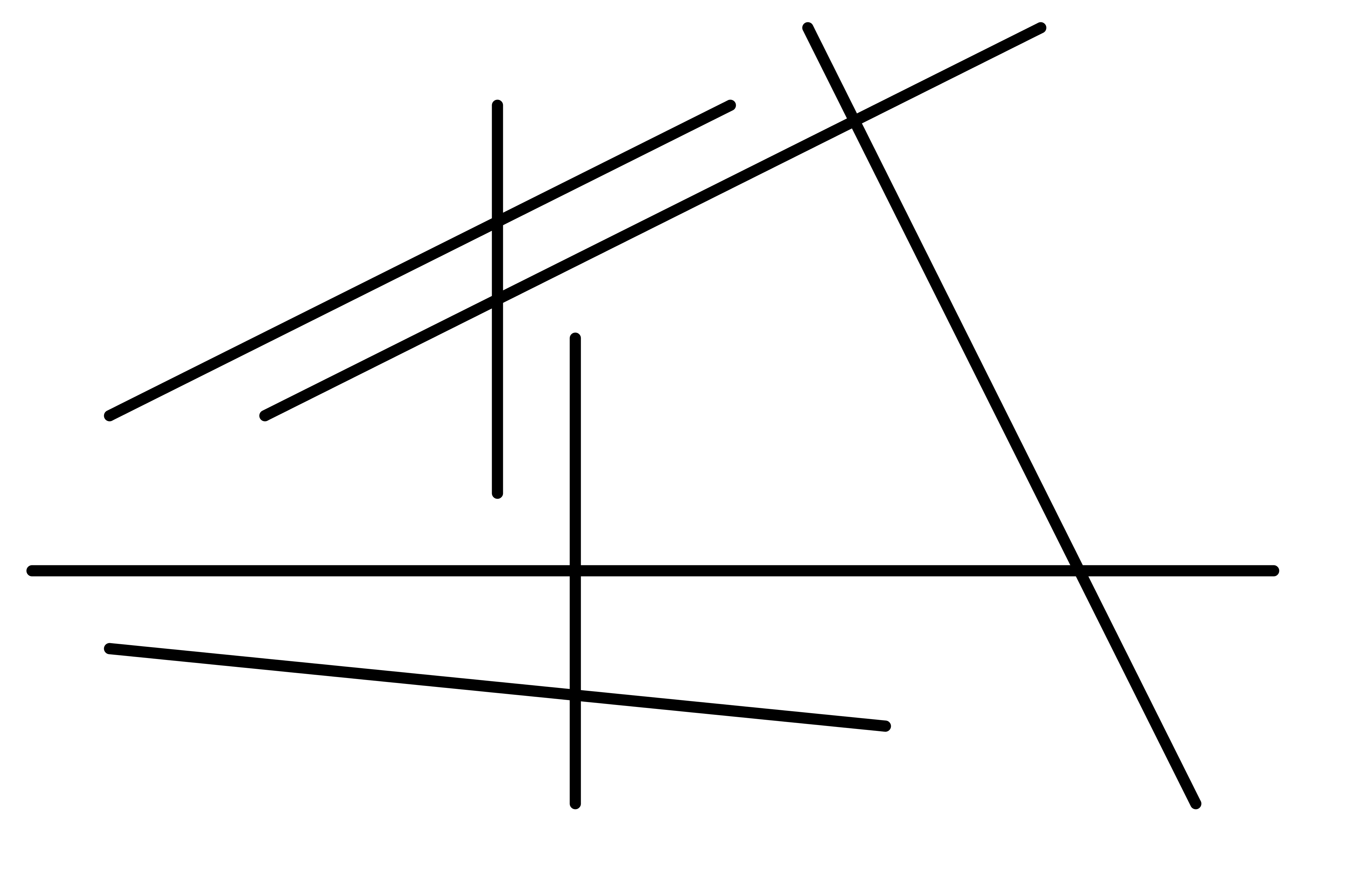 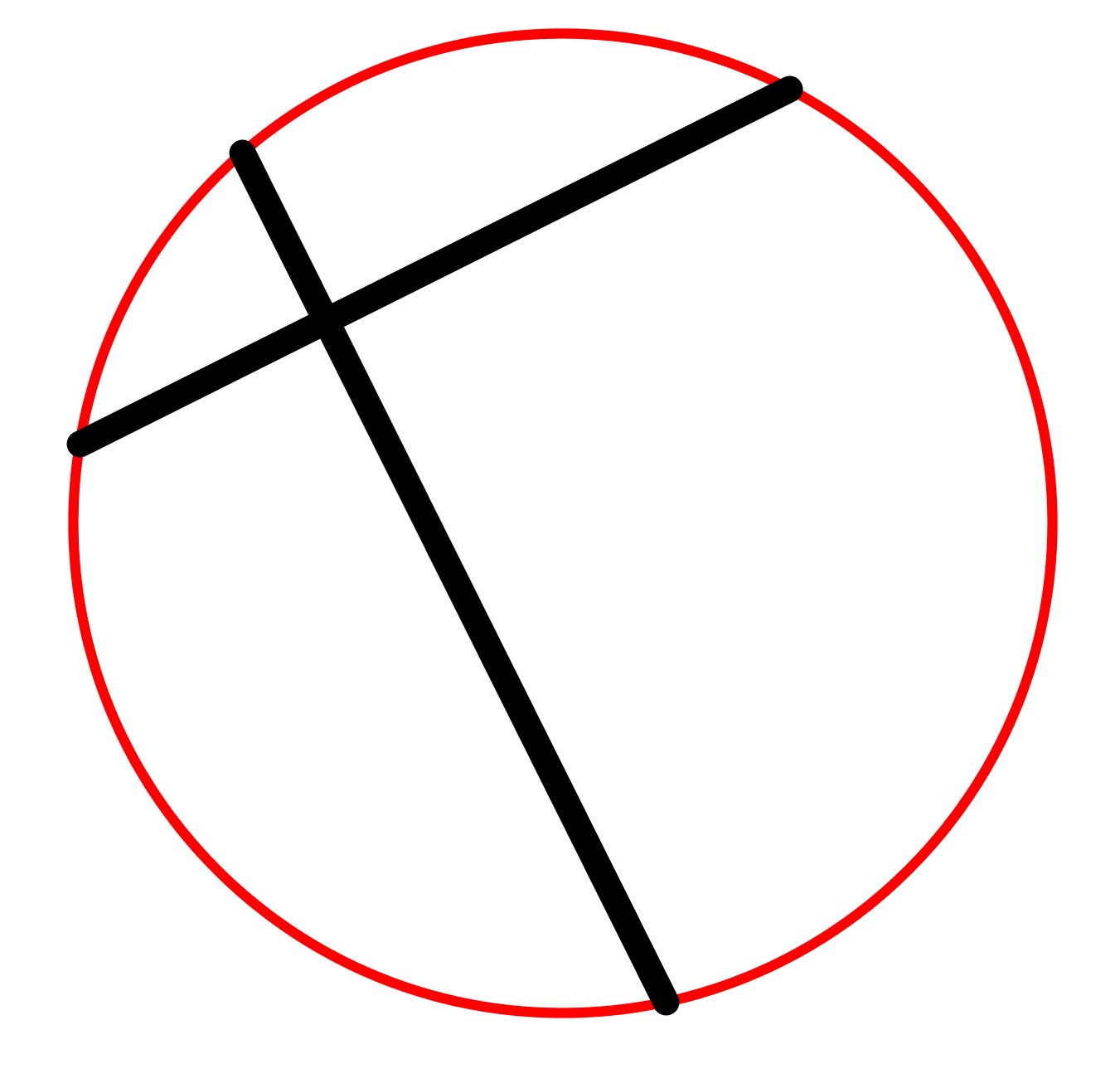 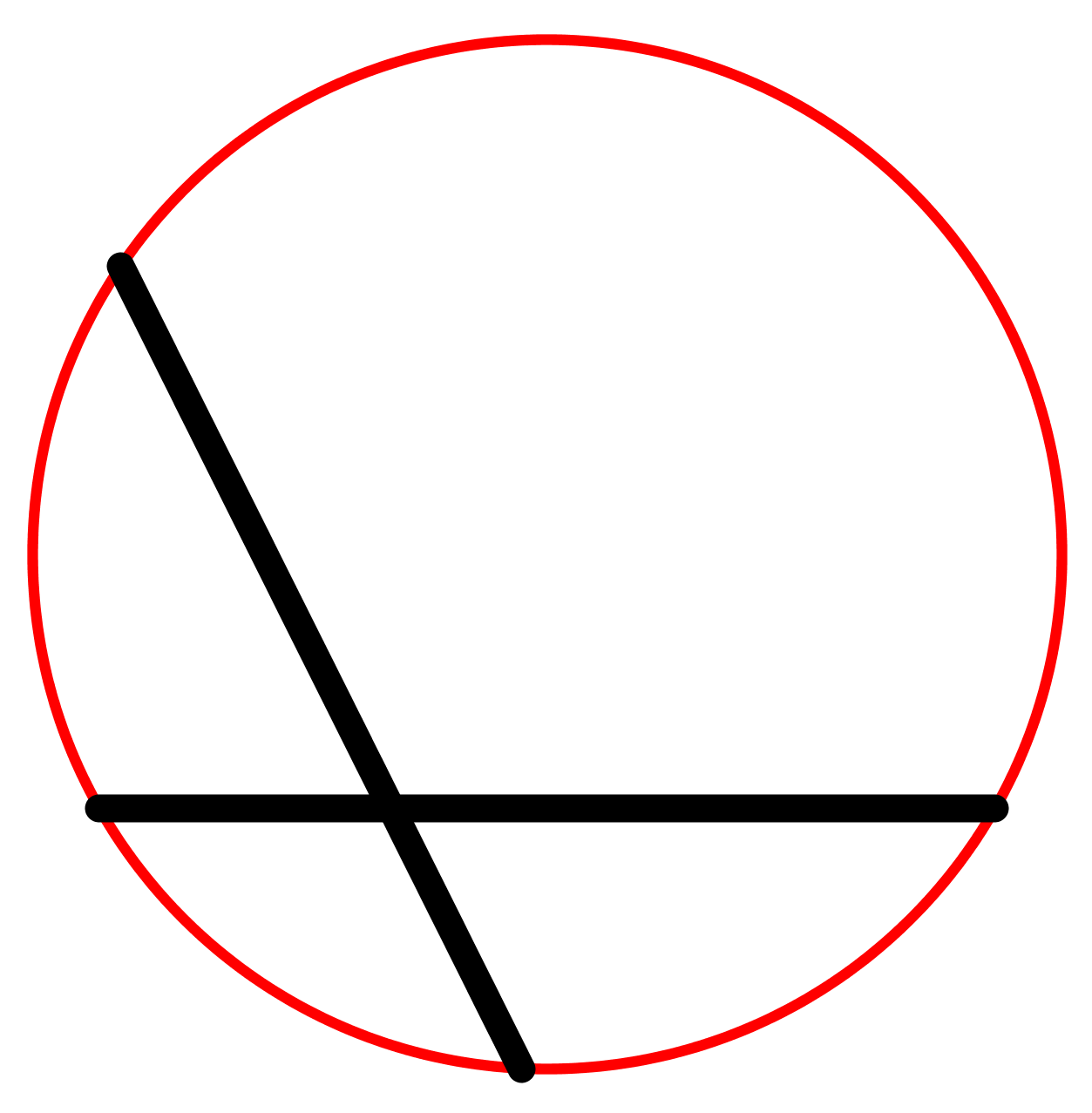 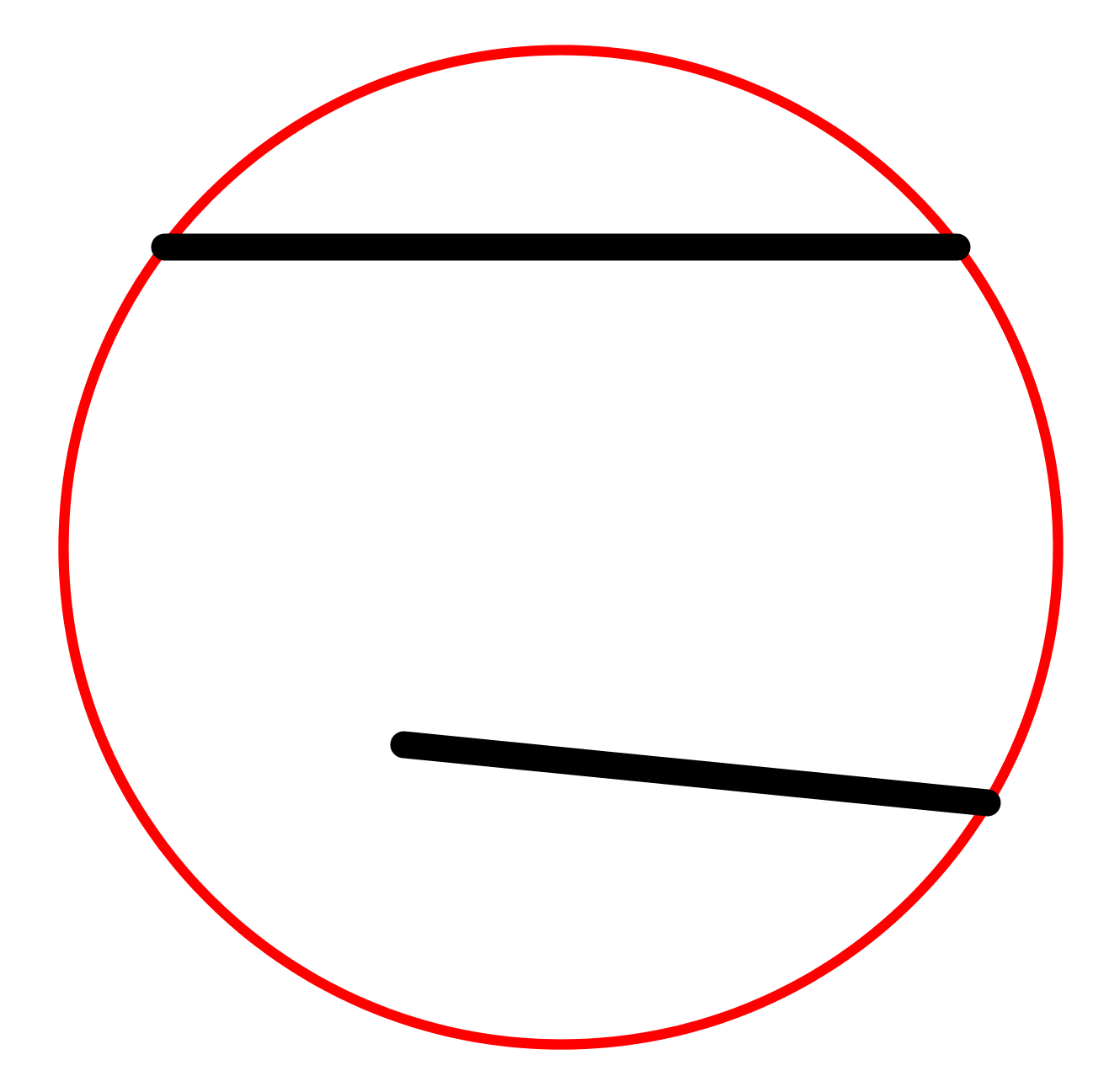 圖一
圖一（提示）
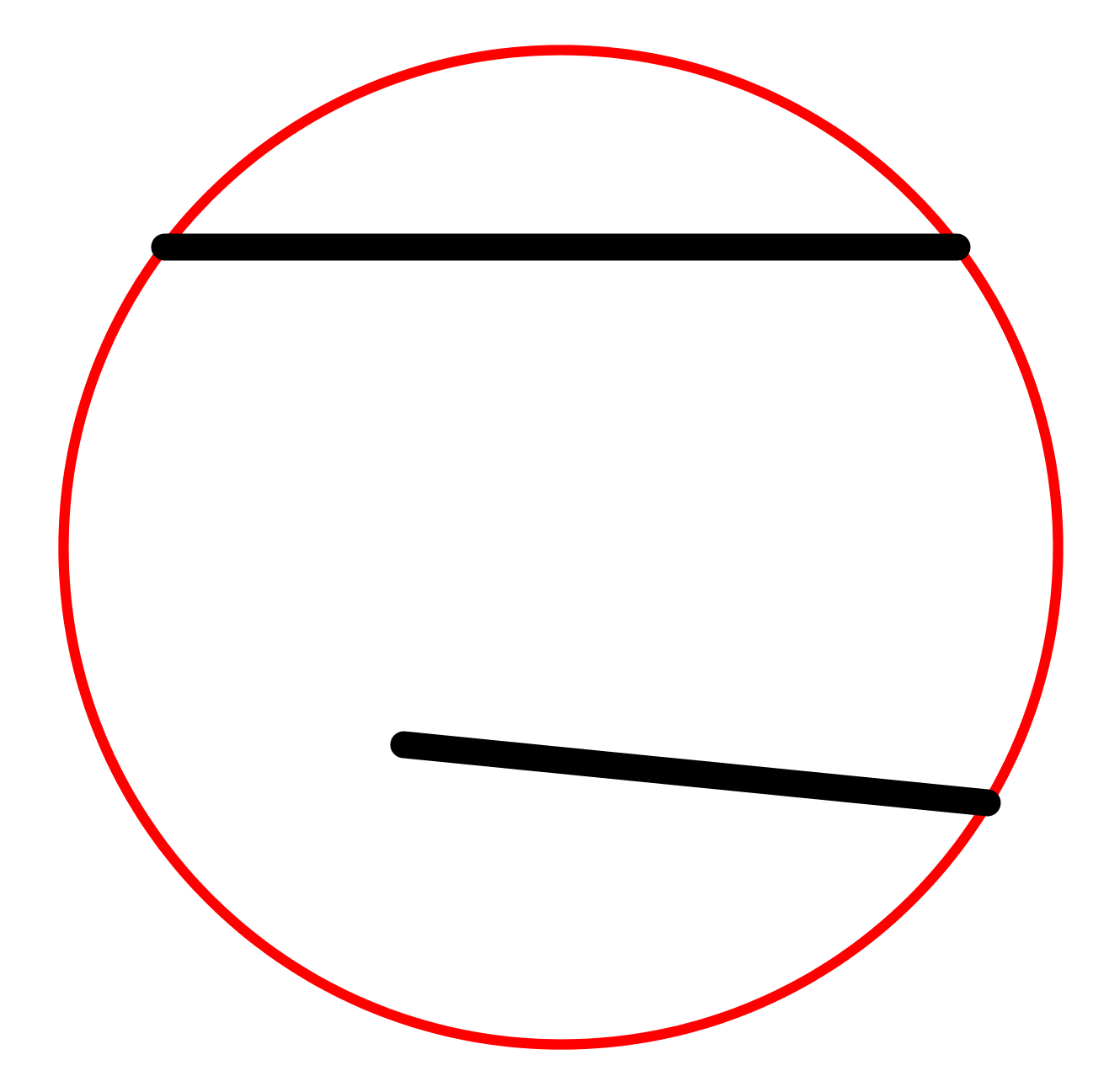 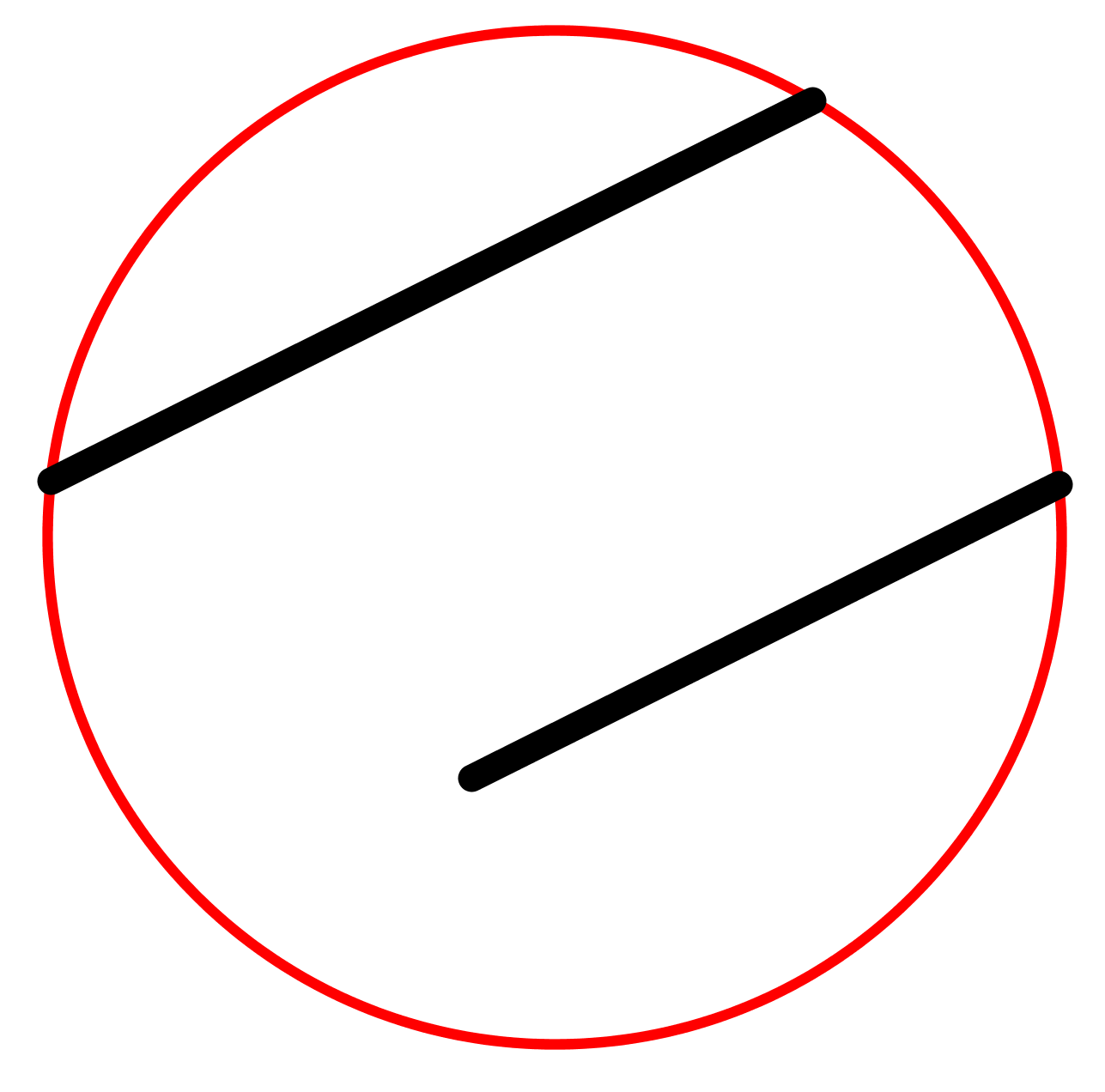 圖二
圖二（提示）
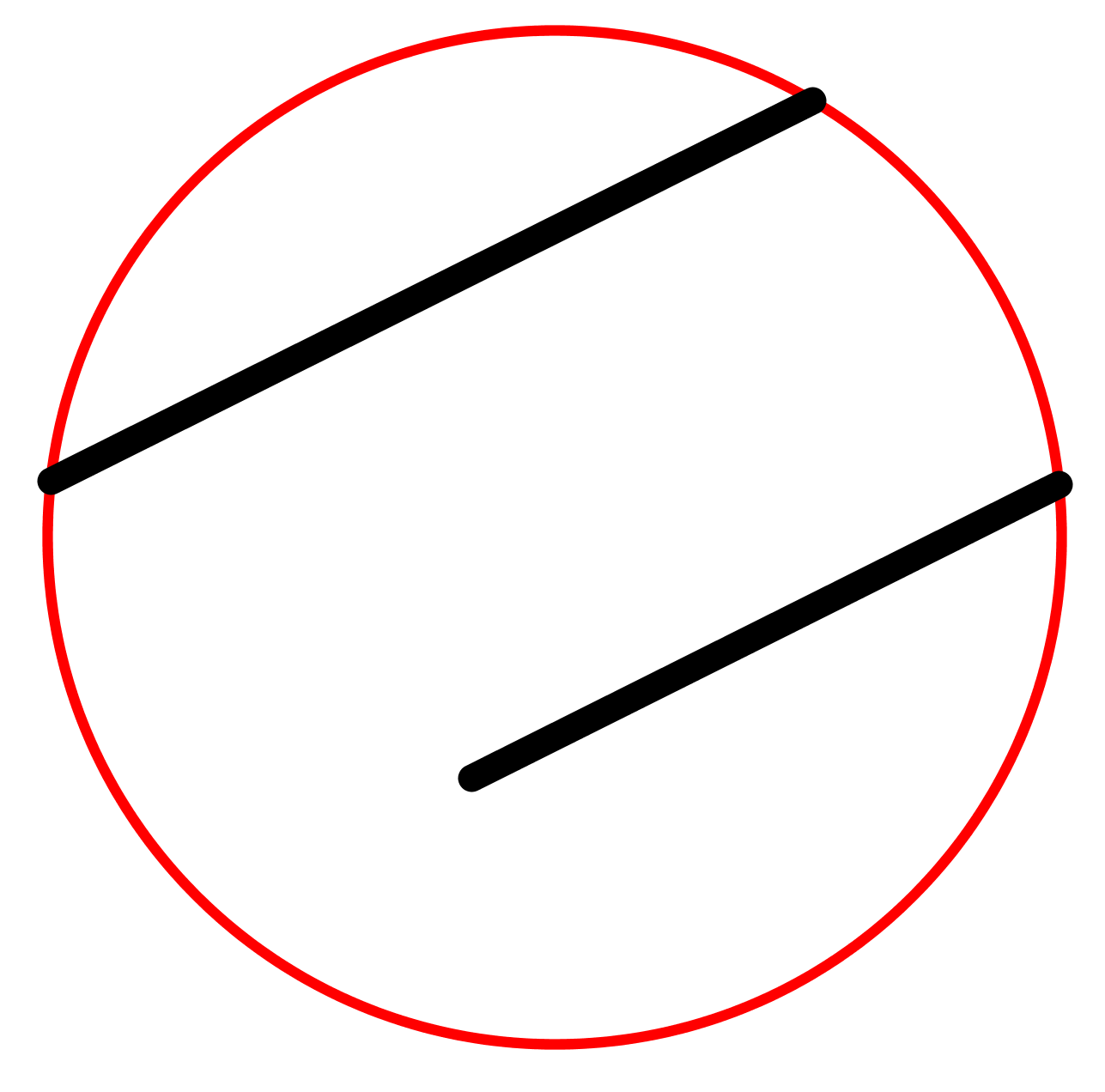 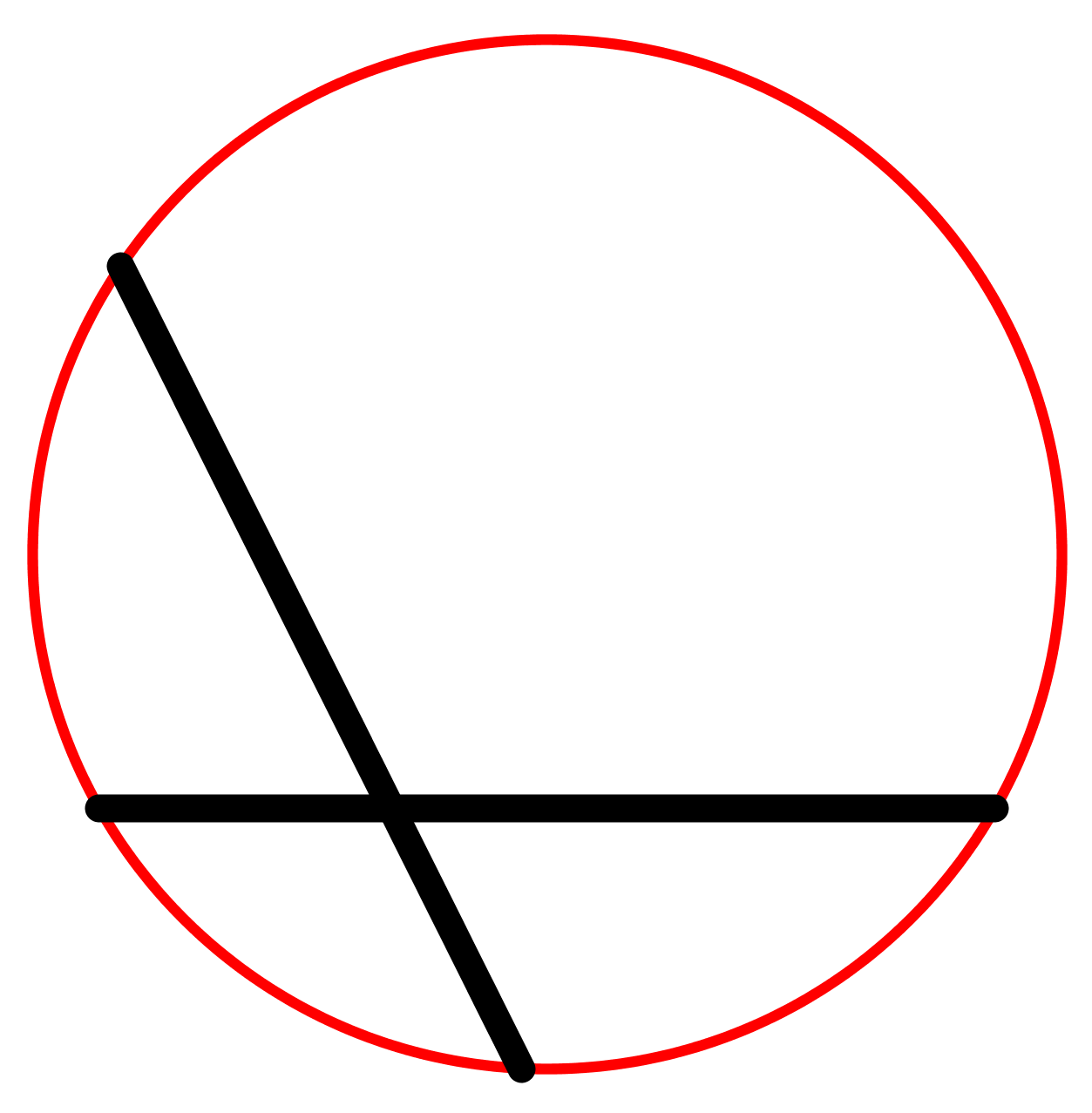 圖三
圖三（提示）
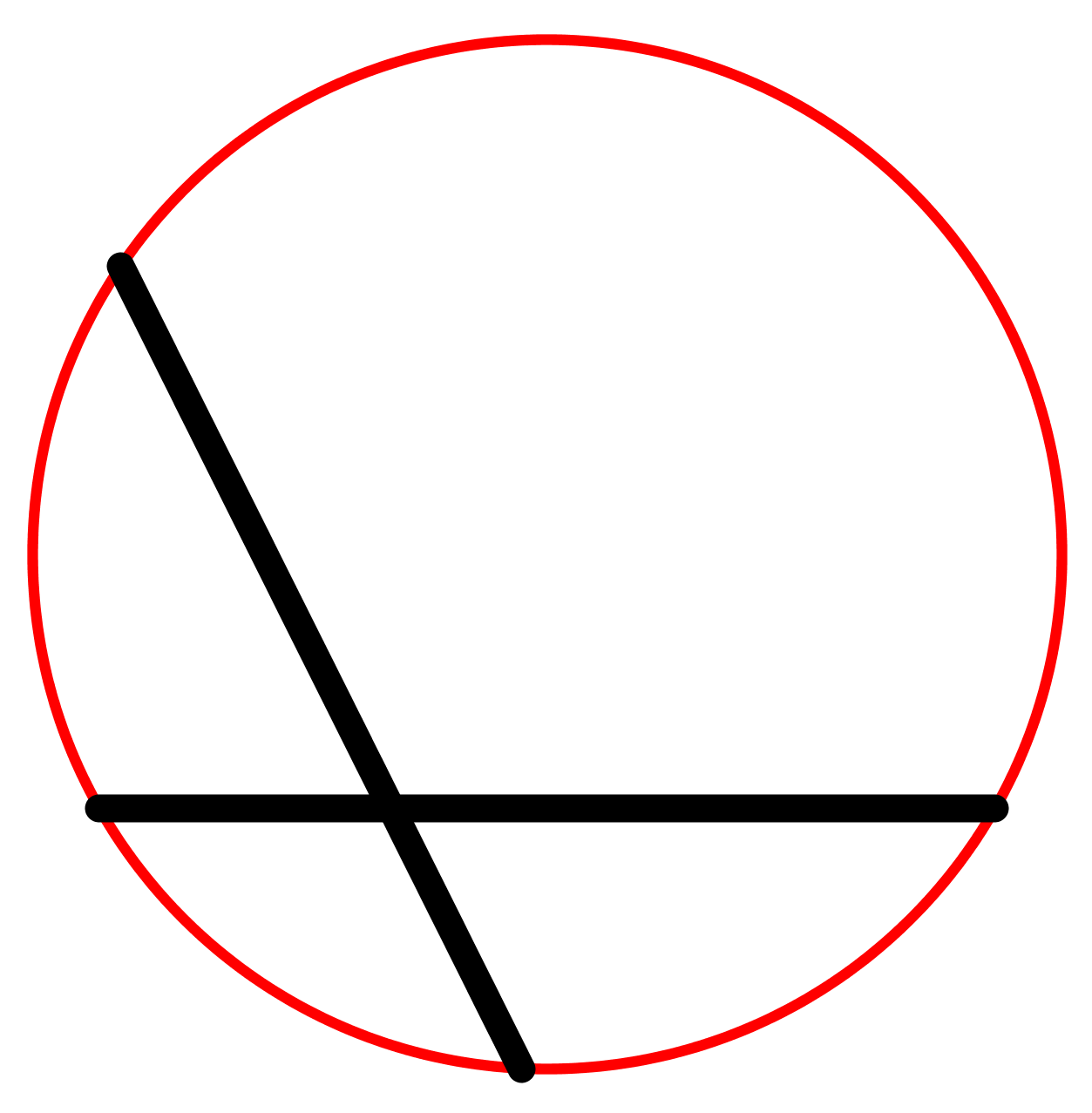 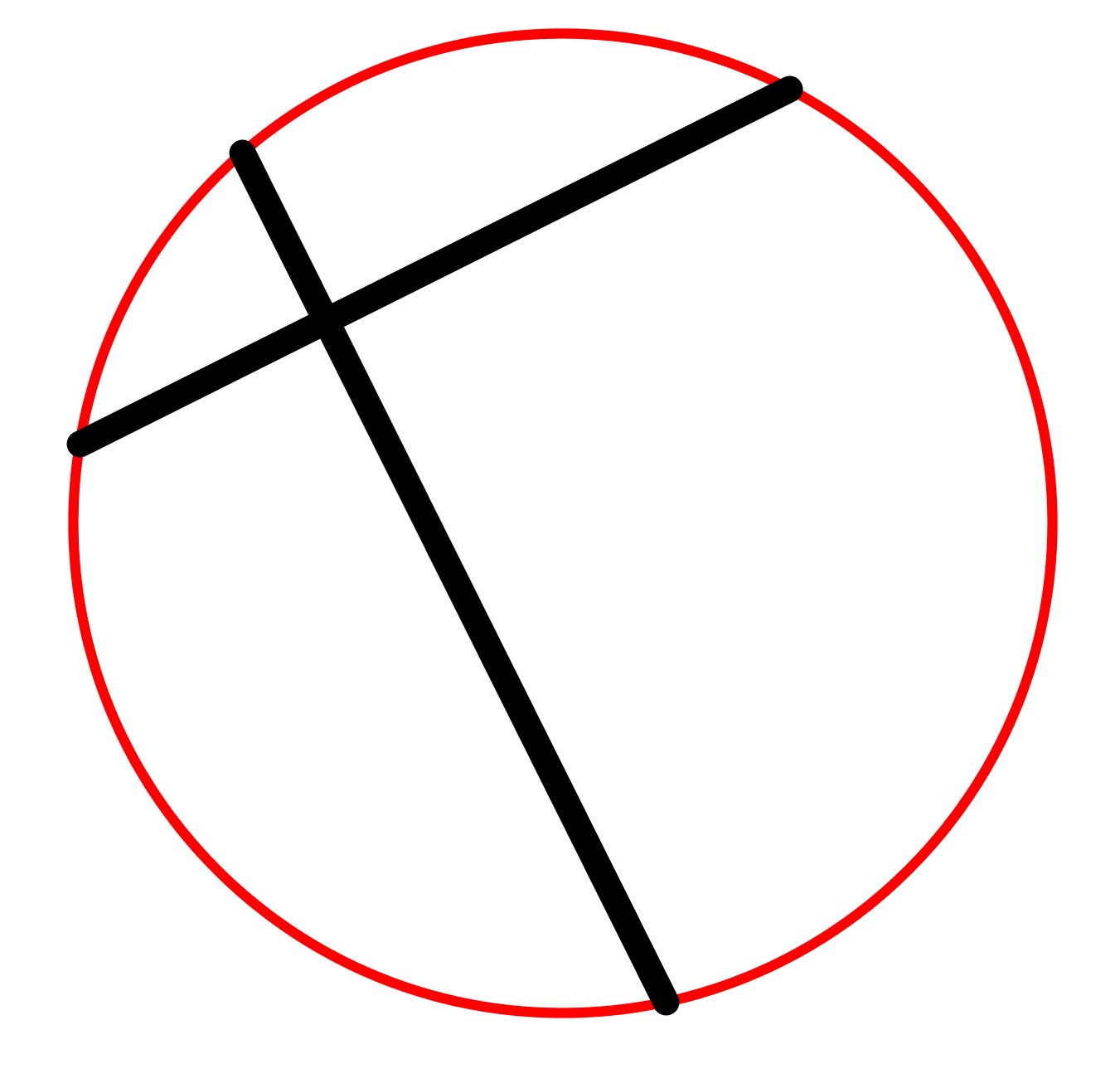 圖四
圖四（提示）
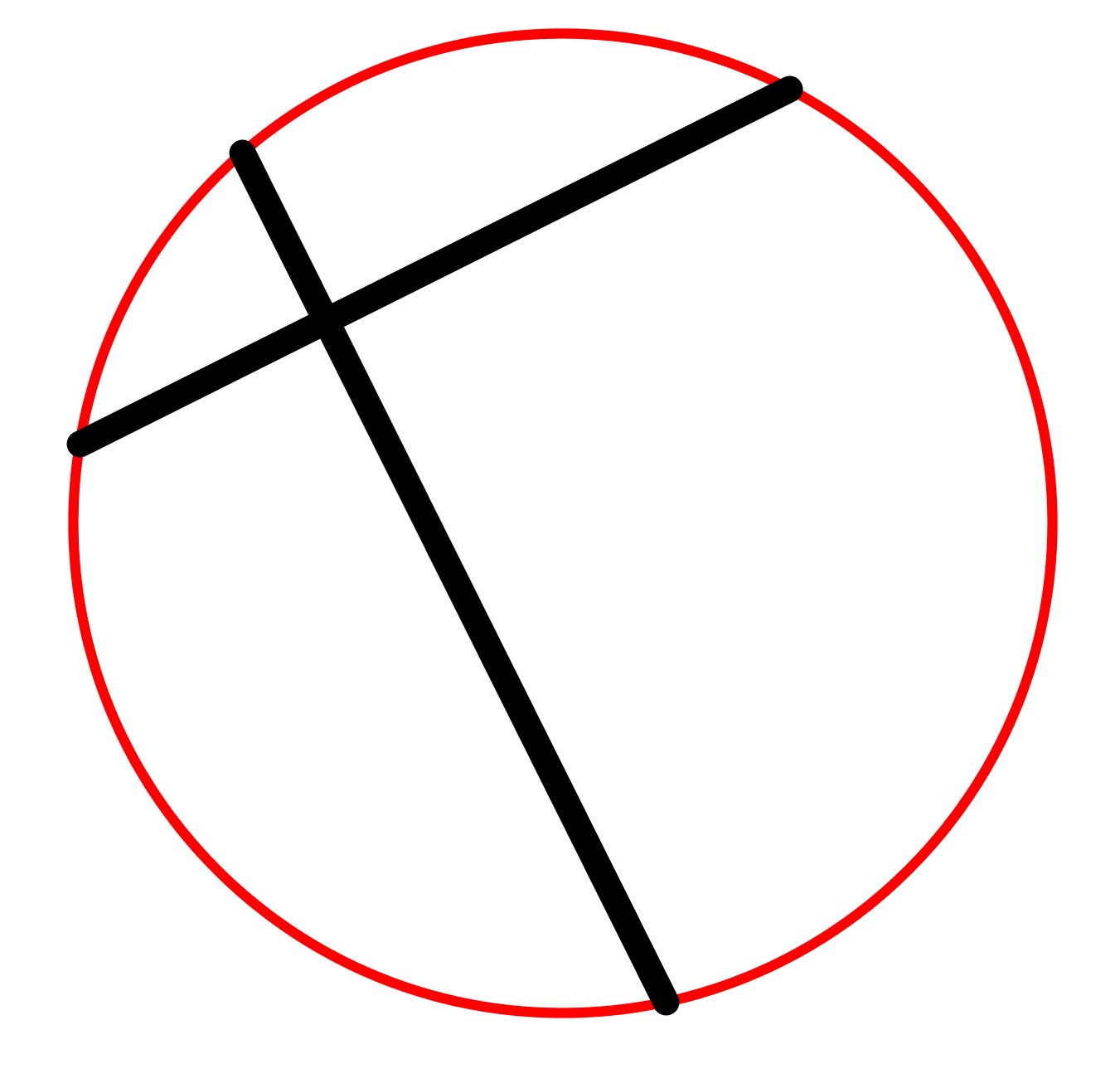 第三題（答案）
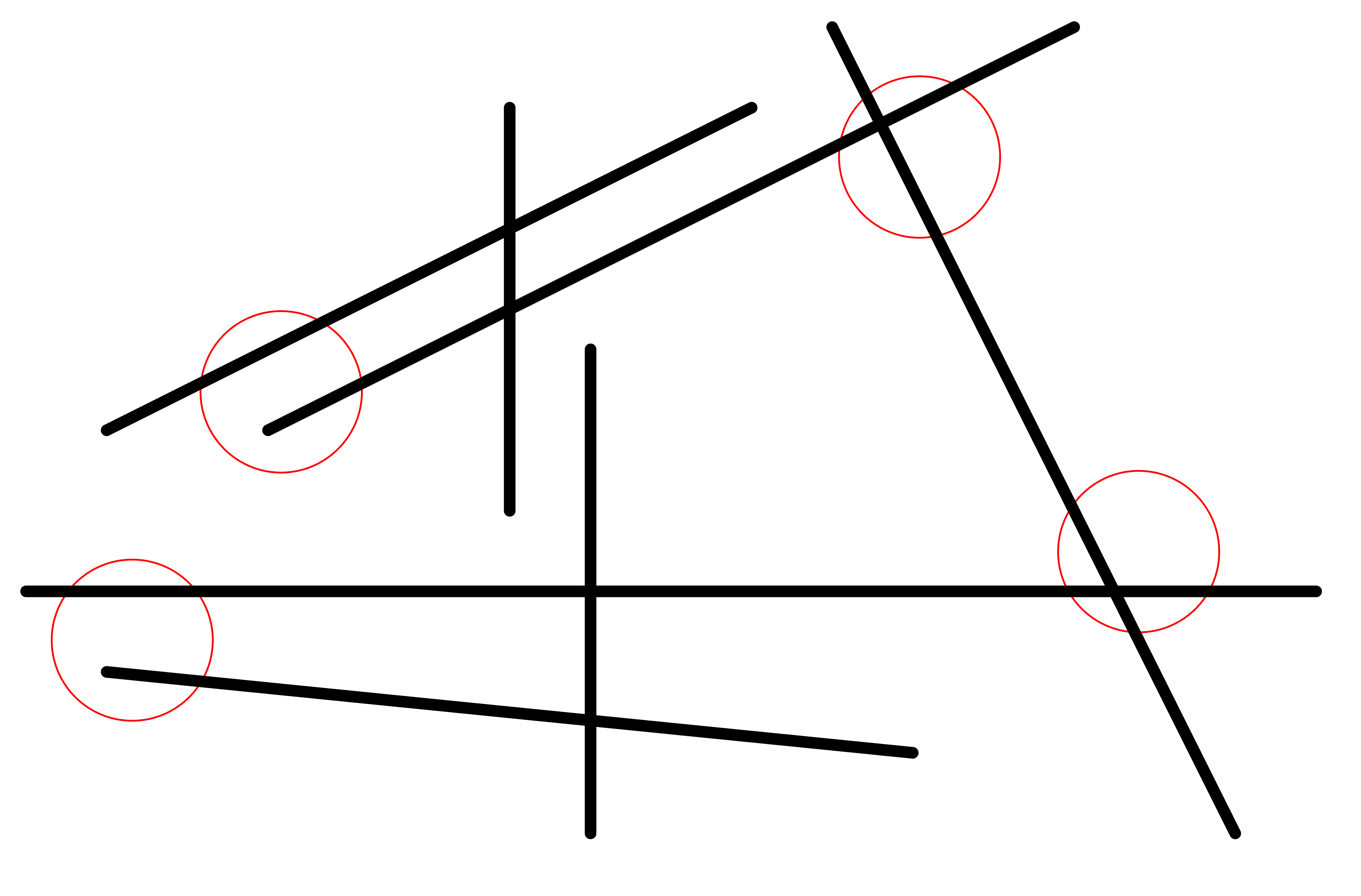